Beleggersadvies
Uw docent
B.BUSSCHAERT bestuurder Mexem be
Onze adviezen zijn geen aan/verkoop opdrachten voor persoonlijke vermogensbeheer
Maar louter informatie  berichten
Fondsen overzicht
Obligaties overzicht
Aandelen overzicht
Met de hulp van VECTOR VEST UNIVERSITY TRAINING
UITGEVER  MANON BUSSCHAERT PIERSLN 113 KNOKKE-HEIST
9/5/2024
Wij blijven de

 goedkoopste in belgië en

 toch

Één der veiligste en

 sterkste


Met beste beursplatform
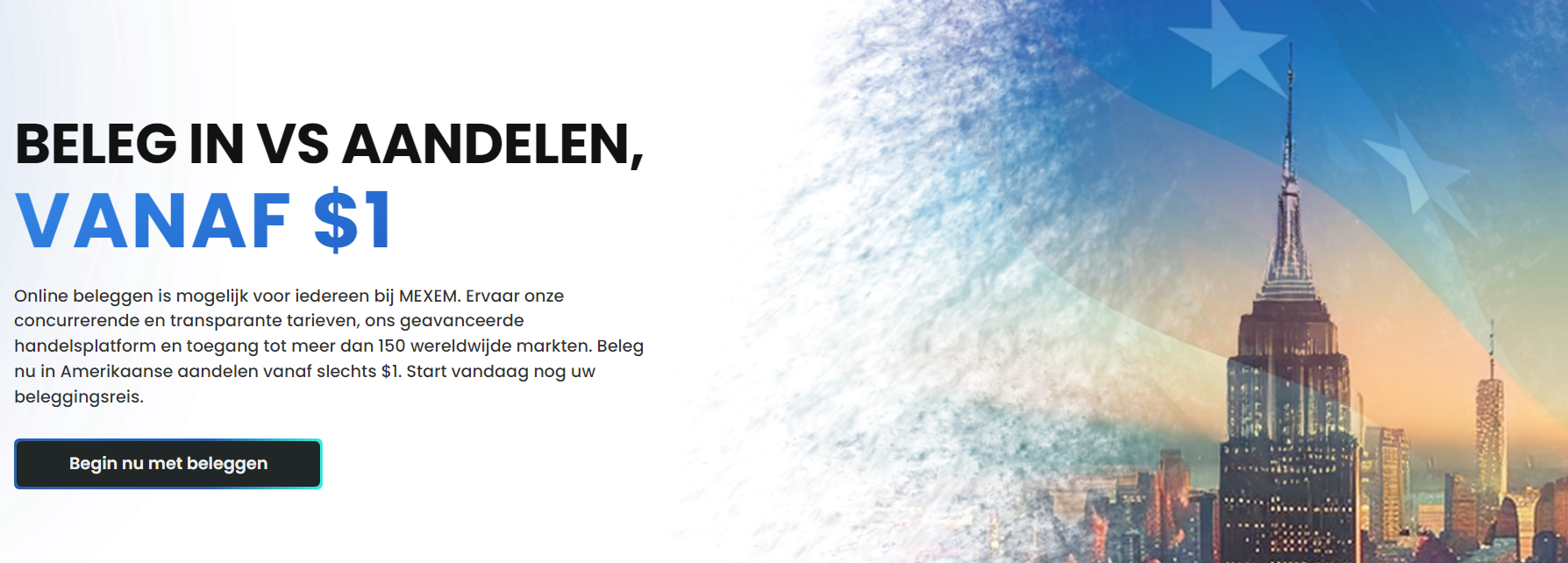 mexem be
Beurs Platform
Interactive brokers
2
9/5/2024
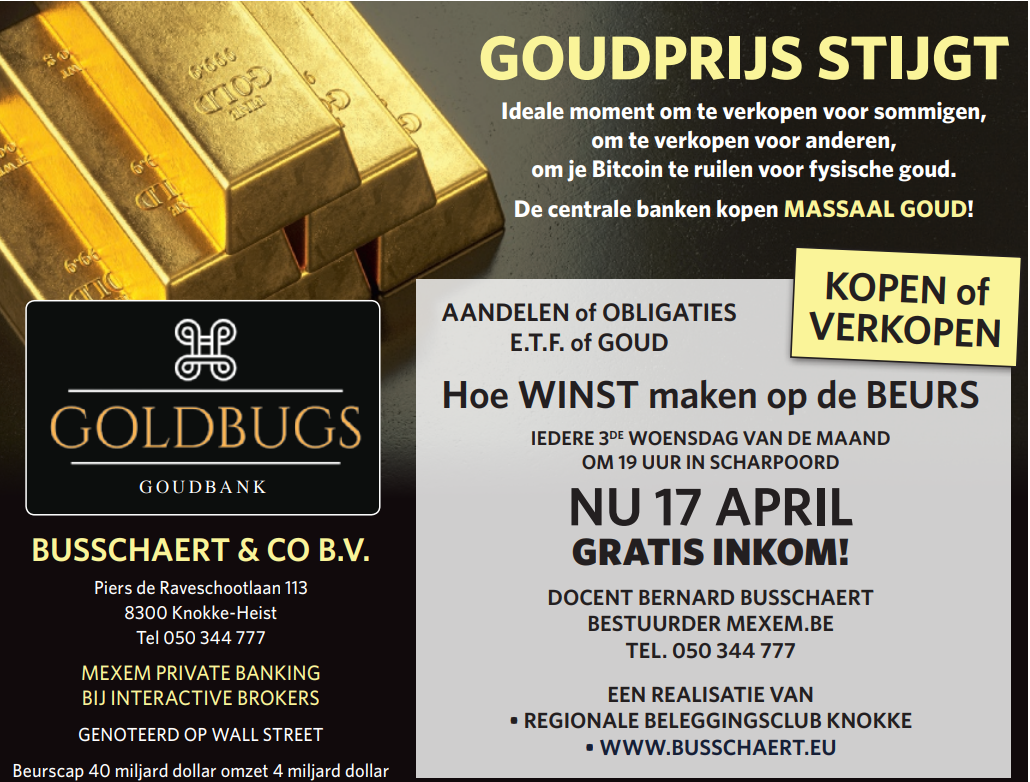 woensdagen 21 augustus en 18/09+ 09/10 +20/11+18 december 2024
9/5/2024
3
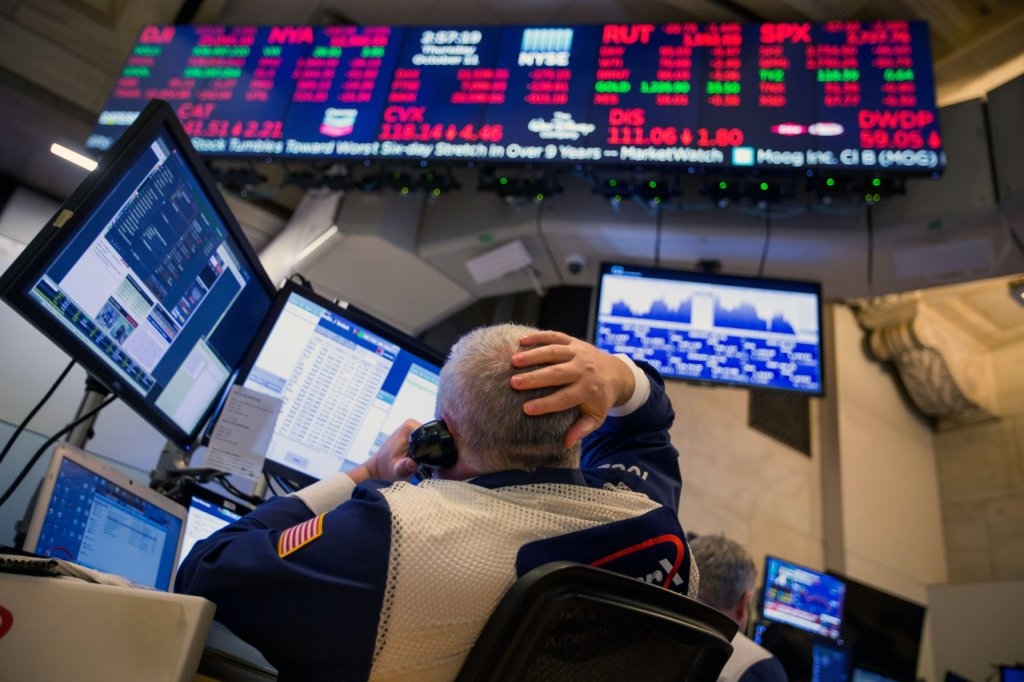 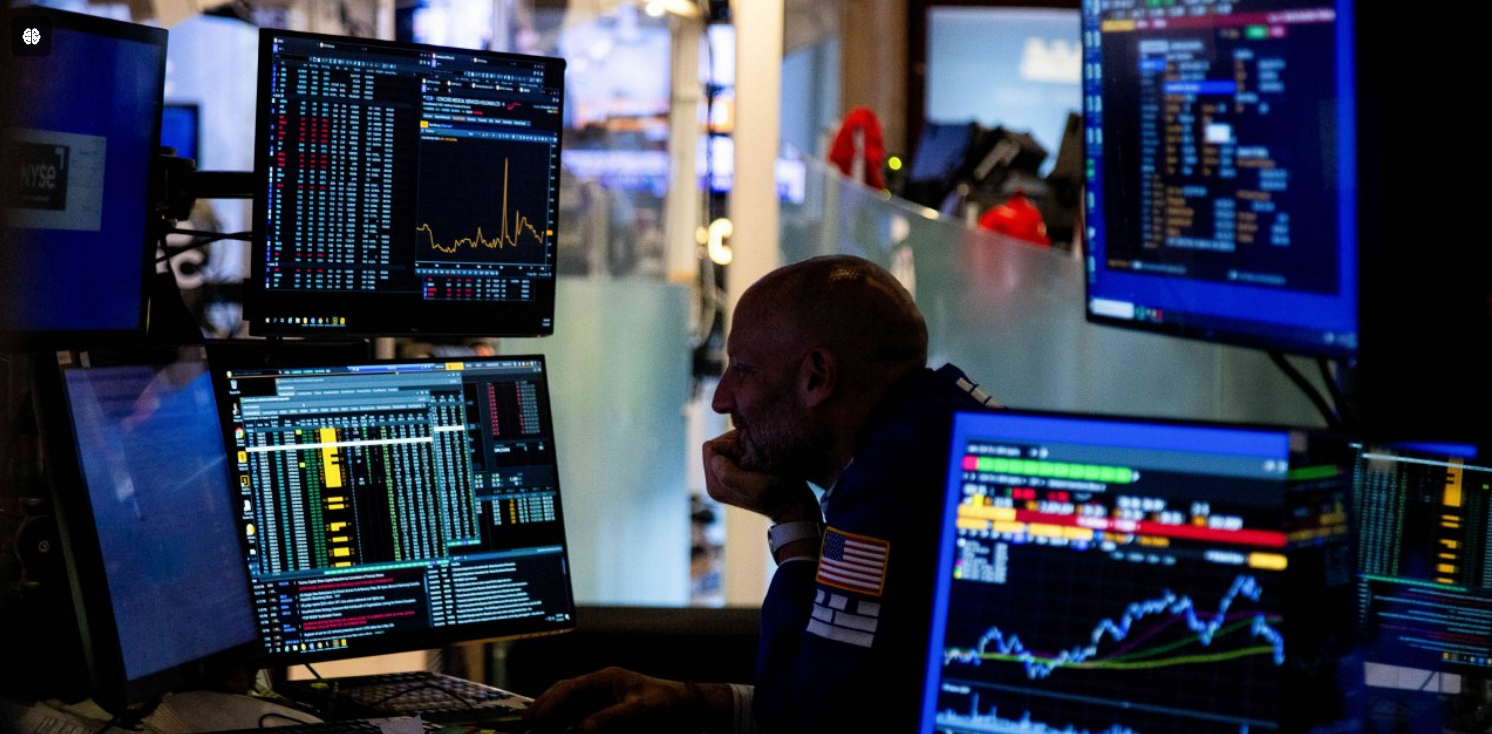 9/5/2024
4
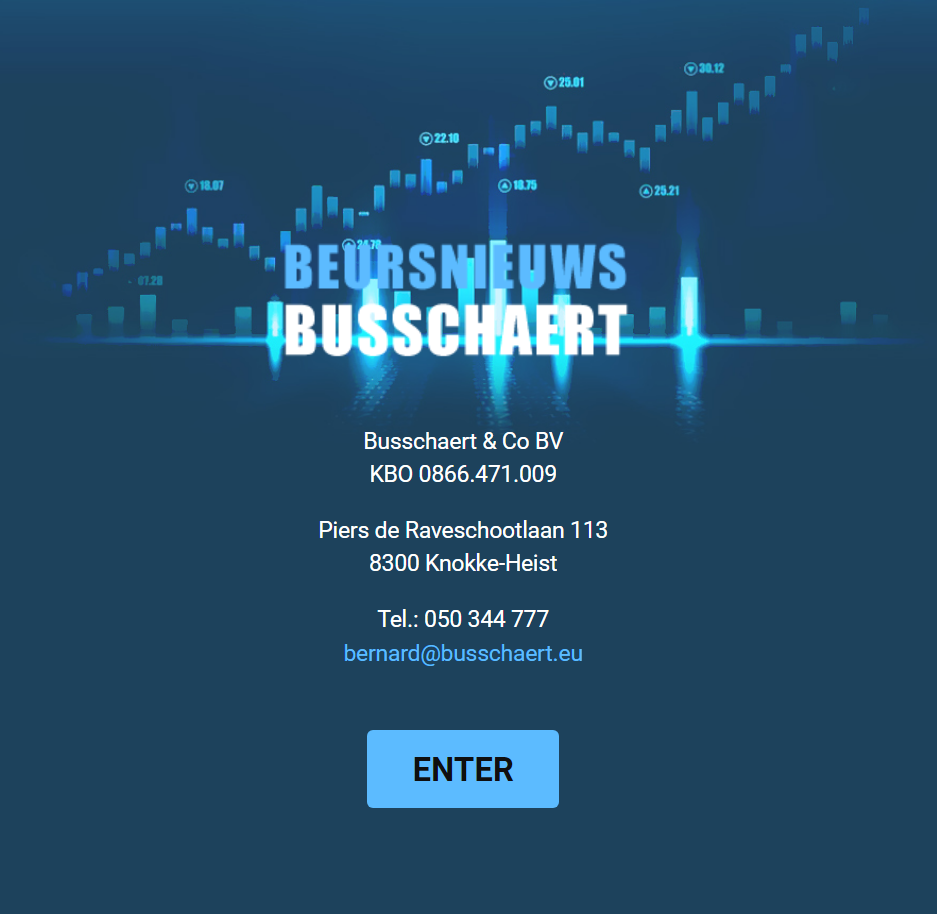 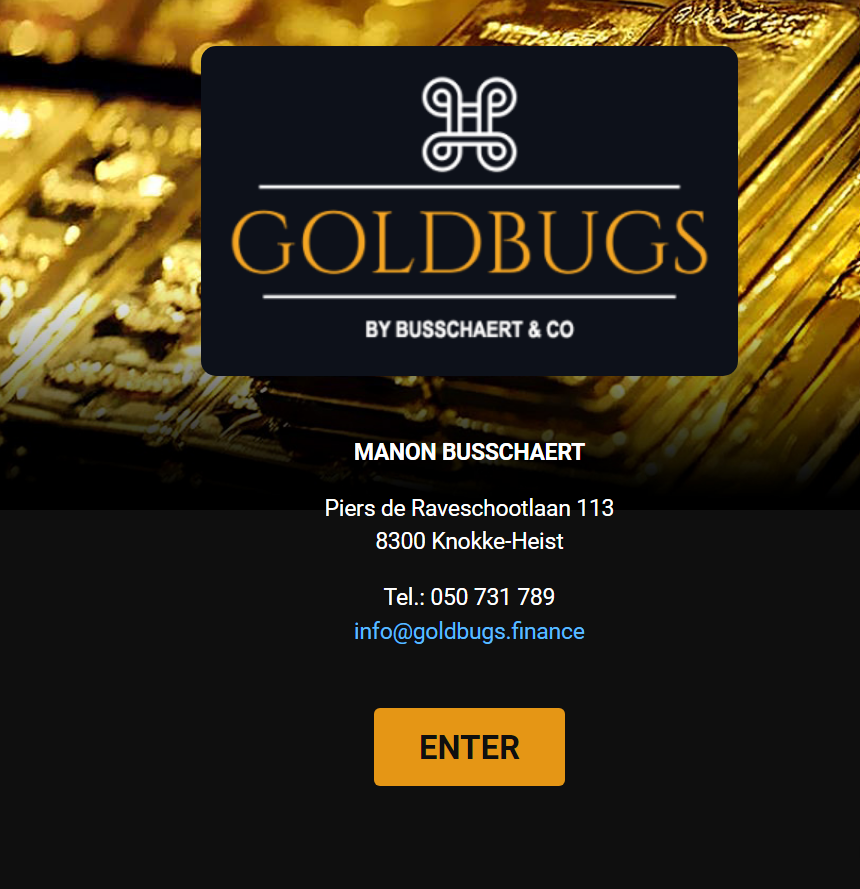 PRIVATE PORTFOLIO MASTERS
UW GOUDBANK
9/5/2024
5
Mexem be introduceert Beursplatform Interactive broker
Breng nu je hele effectenrekening
over na ons
De kosten die je bank je aanrekent
Heb je op één  deal herverdiend
Wij zijn de goedkoopste en toch één
Der aller veiligste op de wereld
9/5/2024
6
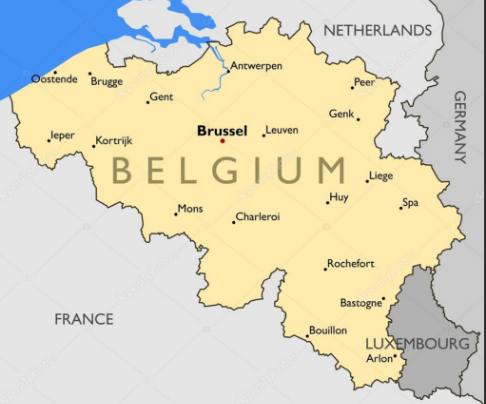 Mexem be
Wij zoeken advisors(zelfstandigen) in deze steden
Je moet een bachelor hebben of master in een financiele opleiding
Of nog beter gebeten voor beleggingen
Uw eigen advisor kantoor runnen onder toezicht van mexem be 
Inlichtigen op kantoor knokke
050344777   of 050150012
bernard@busschaert.eu
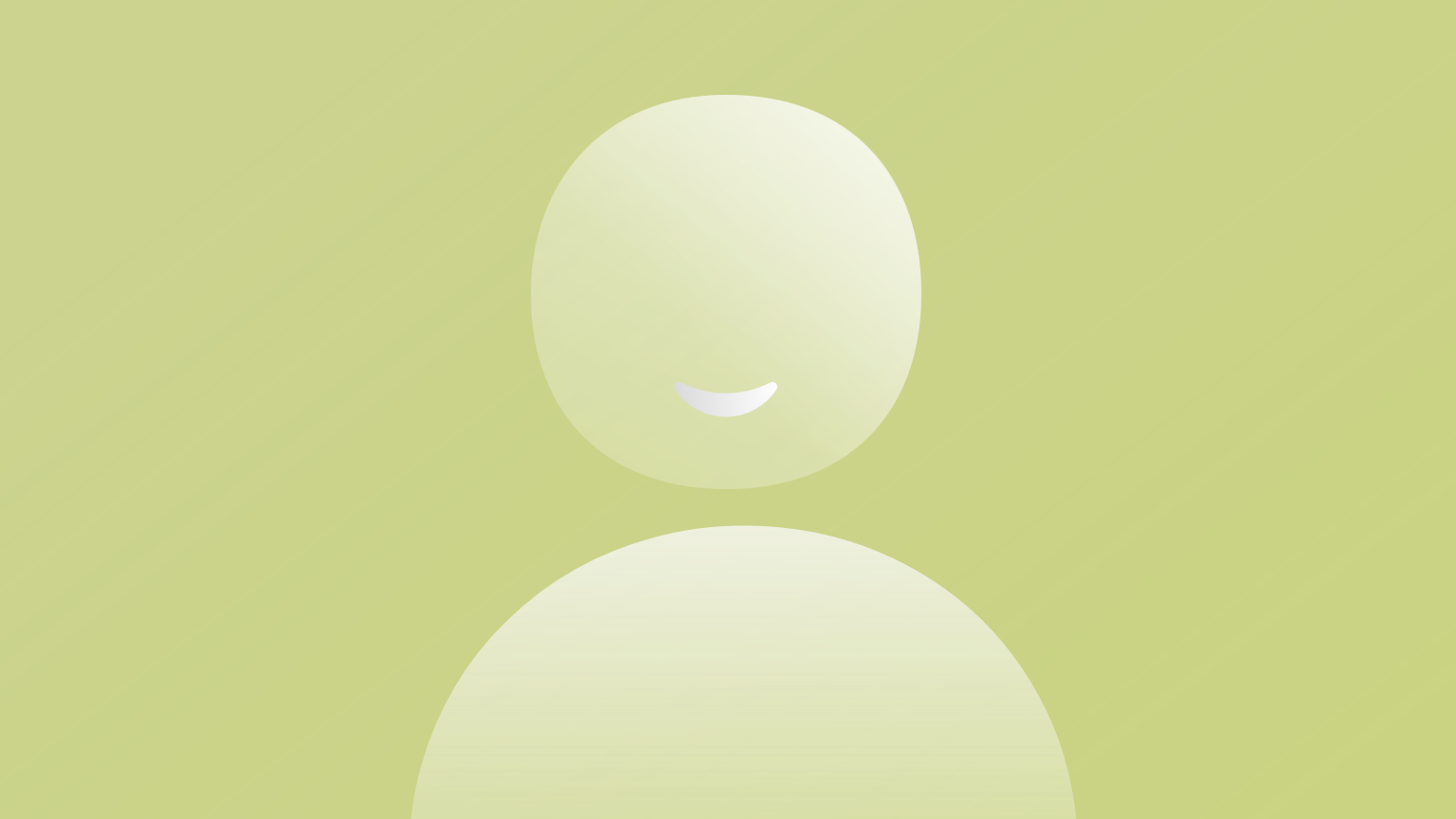 9/5/2024
7
op kantoor,,,,most easy iedere week openen nieuwe klanten rekeningen!!
9/5/2024
8
Technische en fundamentele analyse van onze economie ;financiële wereld en
aandelen beurzen
9/5/2024
9
5
20/02/16
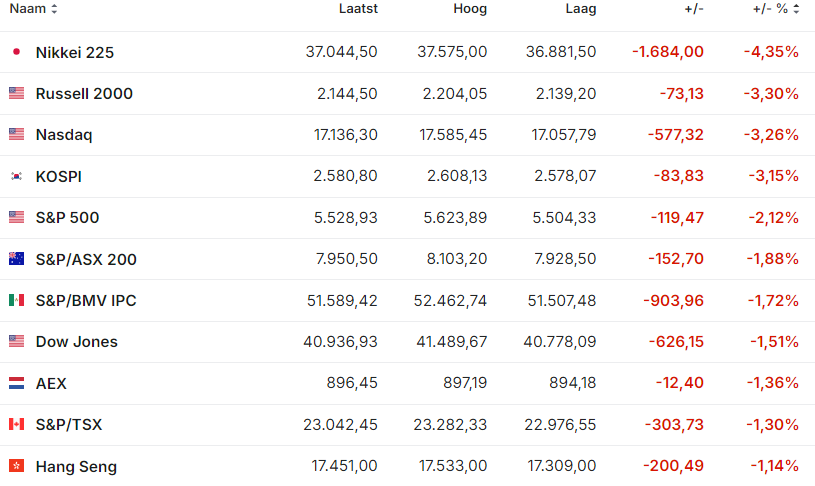 Wij hebben  u gewaarschuwd voor te hoge koersen
9/5/2024
10
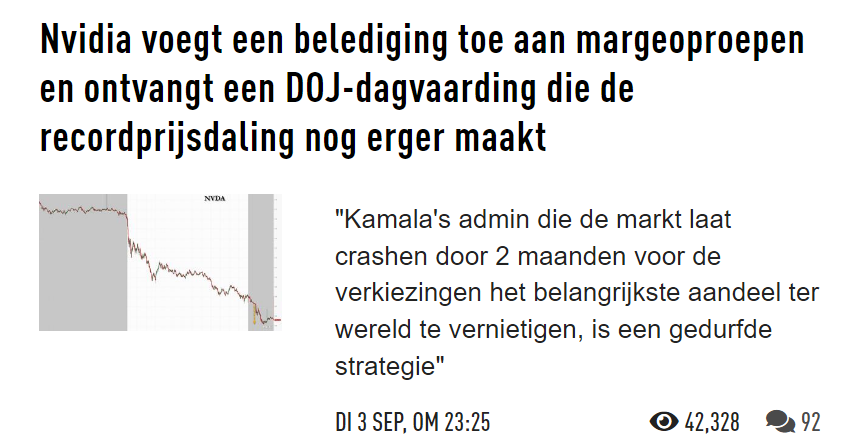 11
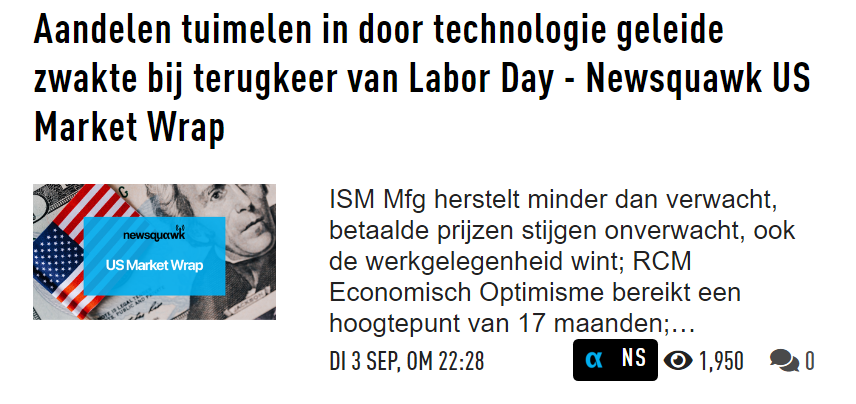 9/5/2024
12
Hoe je geld beleggen??
De staatsbon vervalt!!

Ga naar je bank en je mag 
Herbeleggen aan 2/3%
Bij ons adviseren we 
Koop goud krugers  en dit geeft 8%
De laatste 20 jaar gemiddeld!!
9/5/2024
13
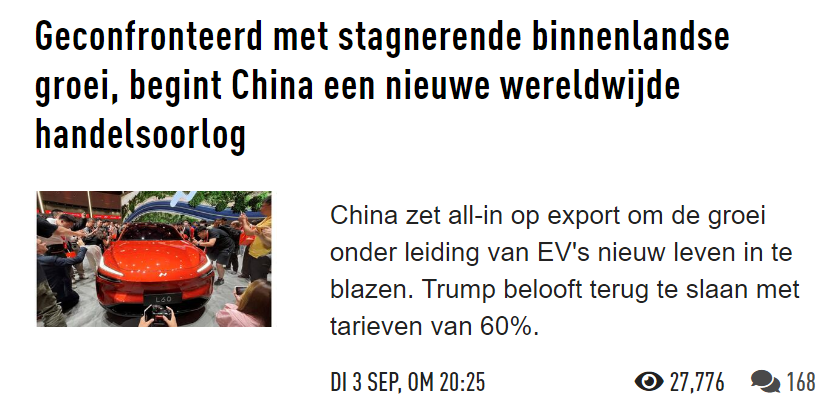 9/5/2024
14
9/5/2024
15
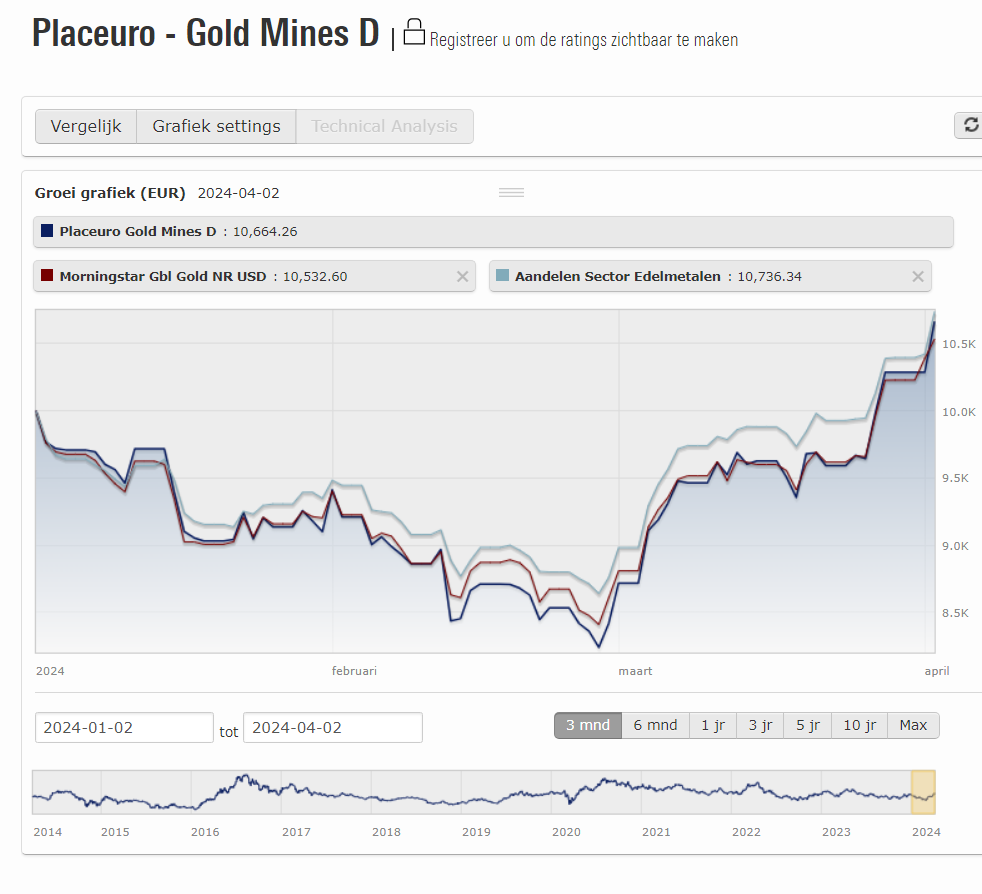 Mooi koopsignaal
9/5/2024
16
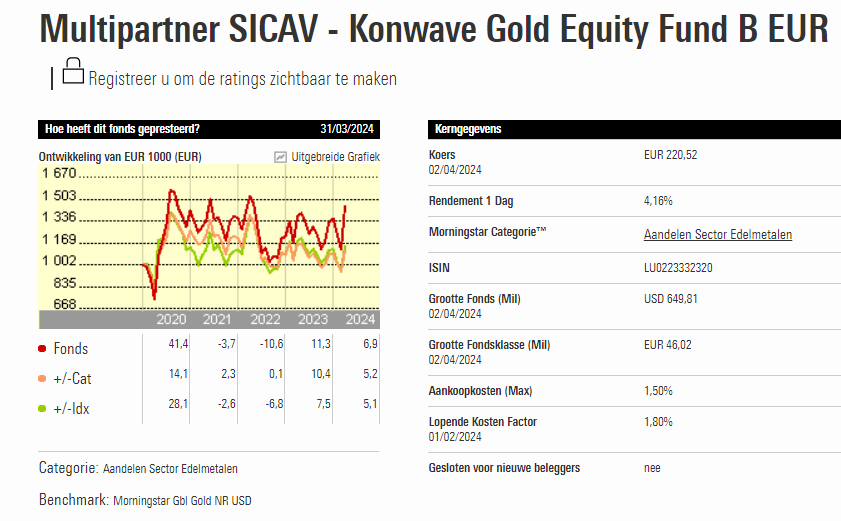 9/5/2024
17
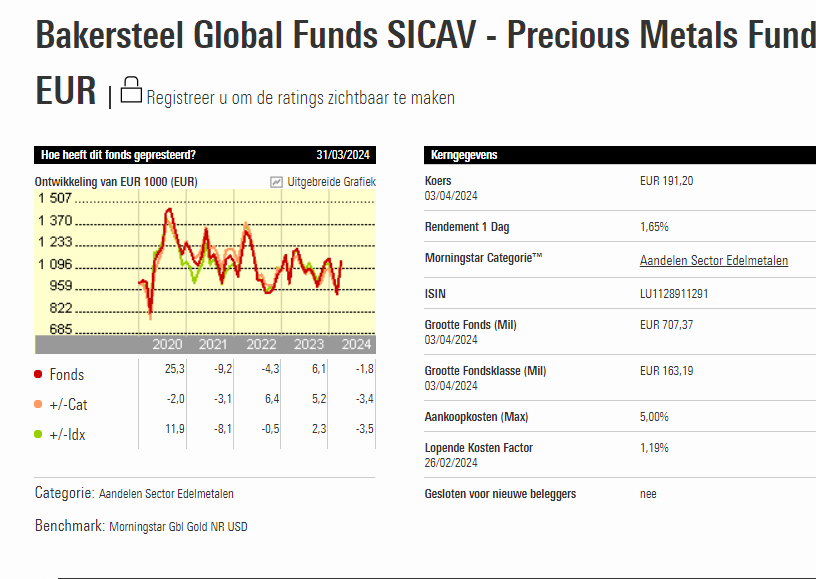 9/5/2024
18
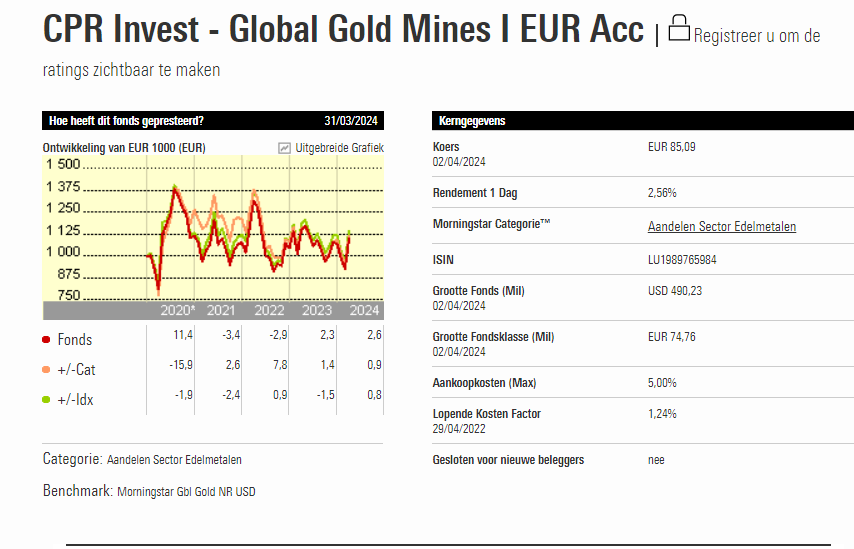 9/5/2024
19
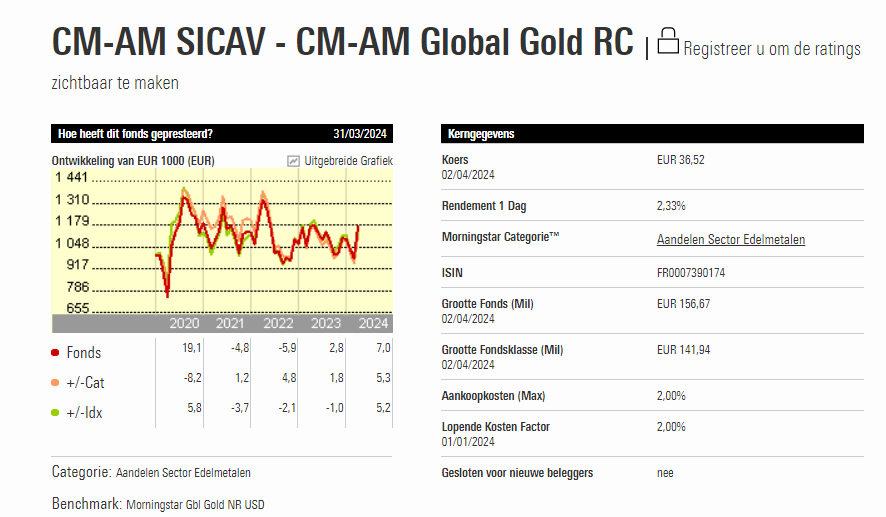 9/5/2024
20
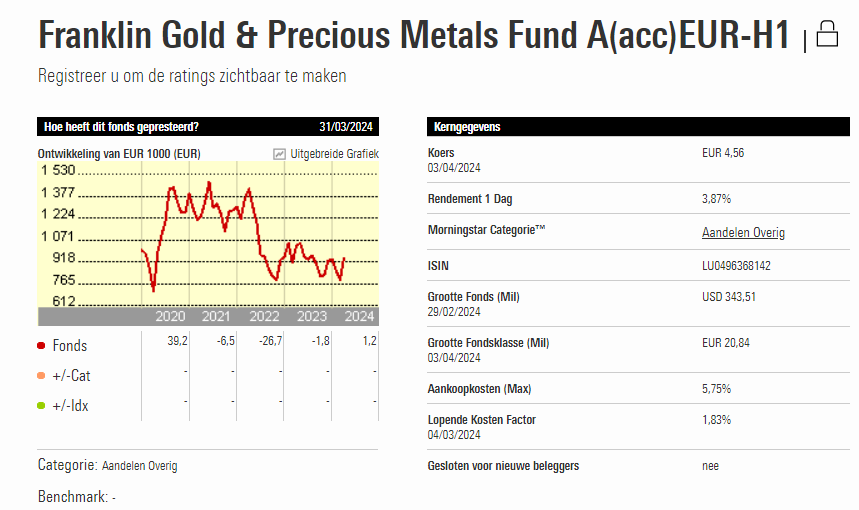 9/5/2024
21
Bedrijfsobligaties in €.
Selectie van emissie van euro-obligaties in verschillende munten
Courtasy by Goldwasser exchange ;luxembourg stock exchange
9/5/2024
22
18
20/02/16
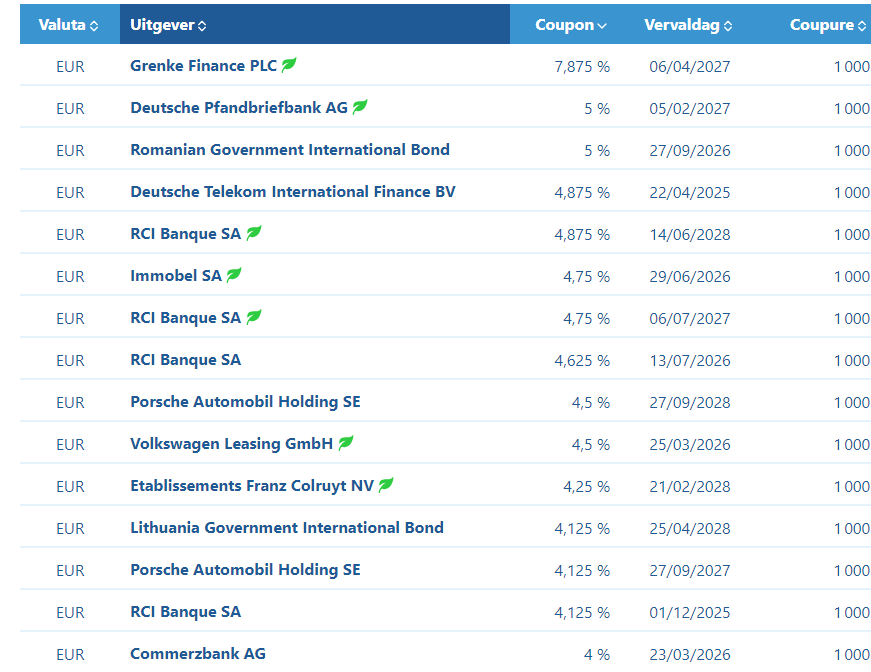 Alle informatie op kantoor
23
9/5/2024
Opgelet een koersdoel is een hypothetische cijfer dat wij naar voor
schuiven als streefdoel maar daarom niet altijd bereikt zal worden!!
Let op al uw aankopen en verkopen steeds te bespreken met je adviseur
9/5/2024
24
23
Onze koop-verkoop
signalen
wat nu kopen short etf met enorme stijgingspotentieel
Dynamische beleggers/traders
25
9/5/2024
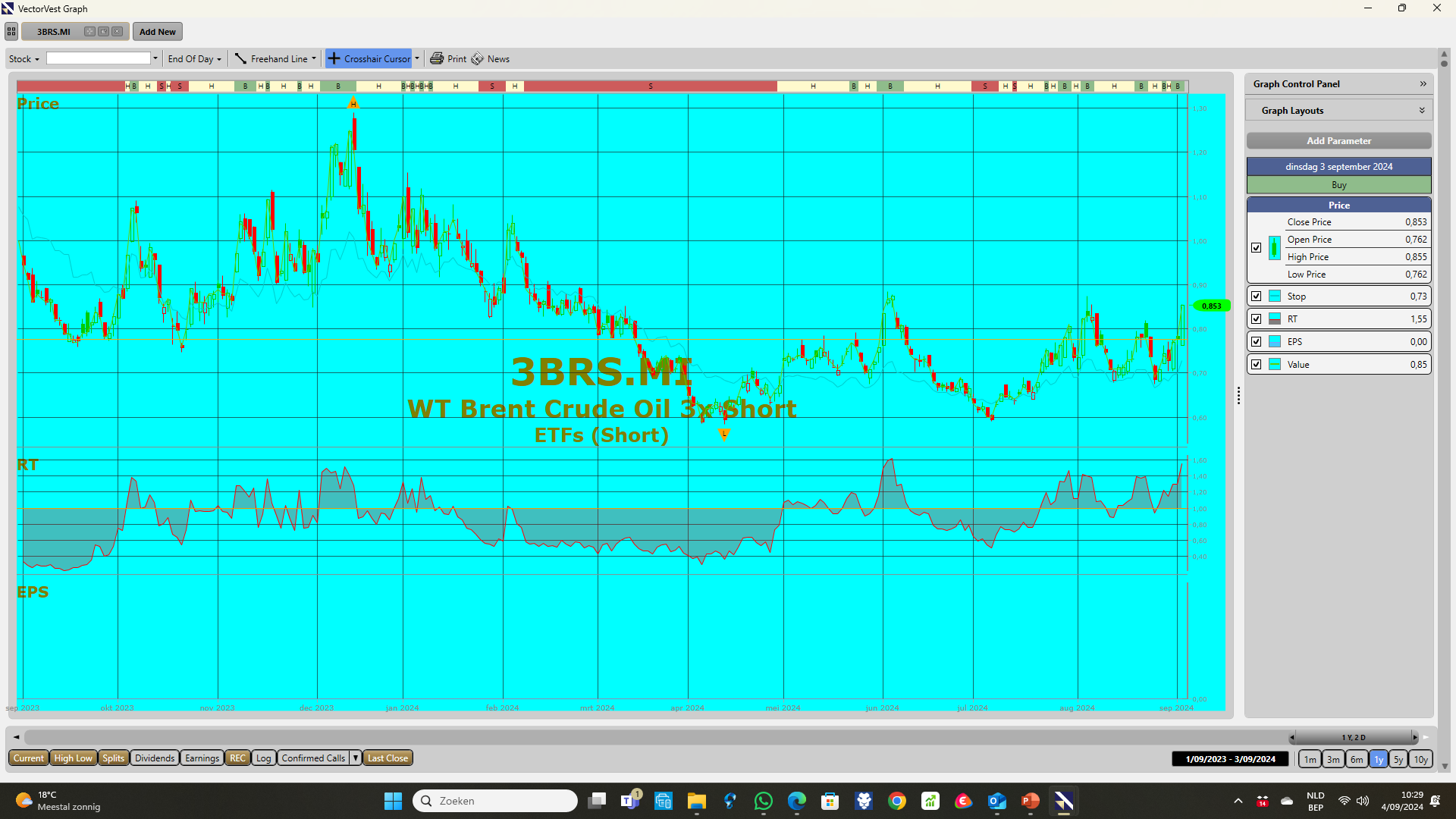 9/5/2024
26
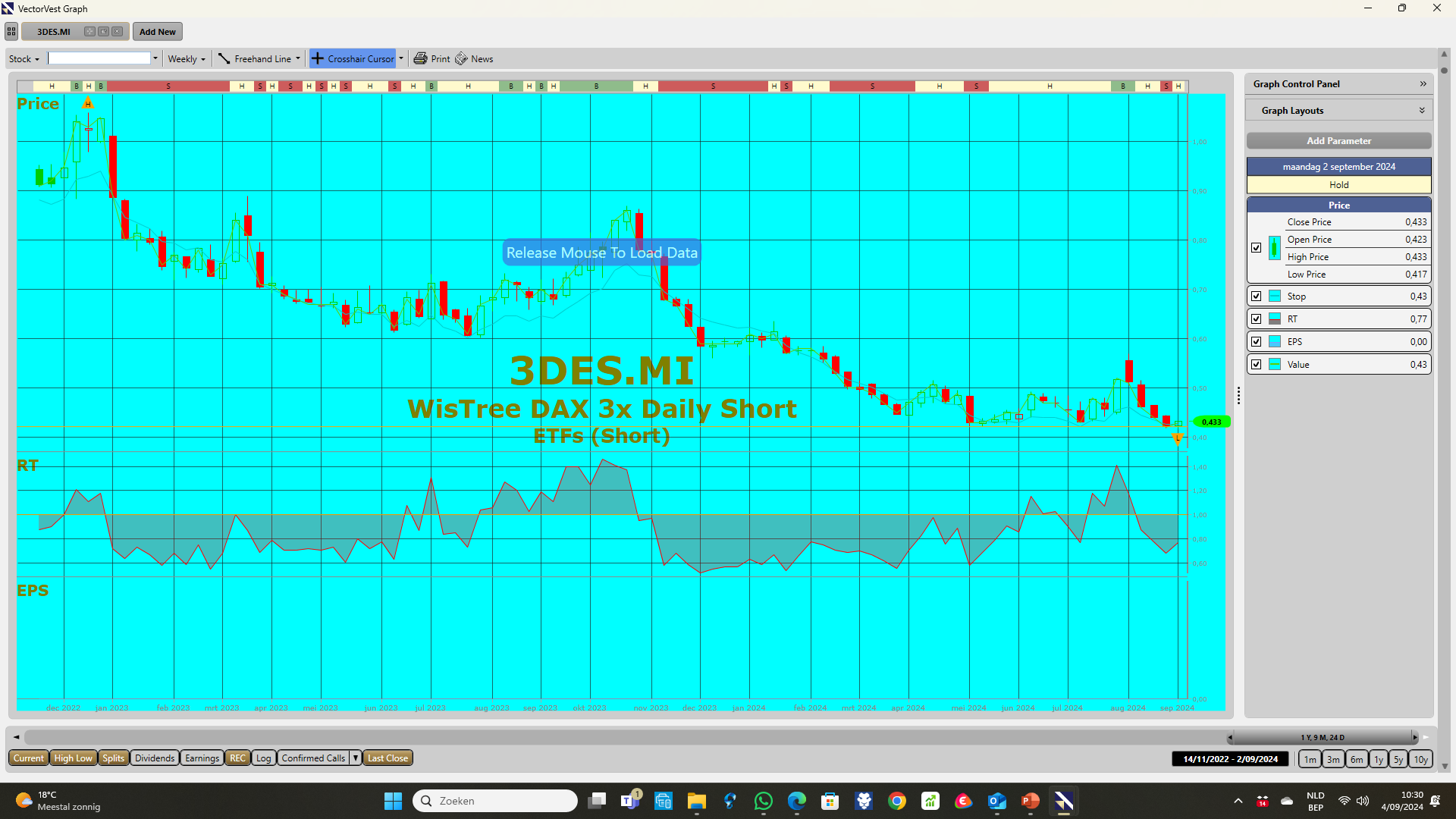 9/5/2024
27
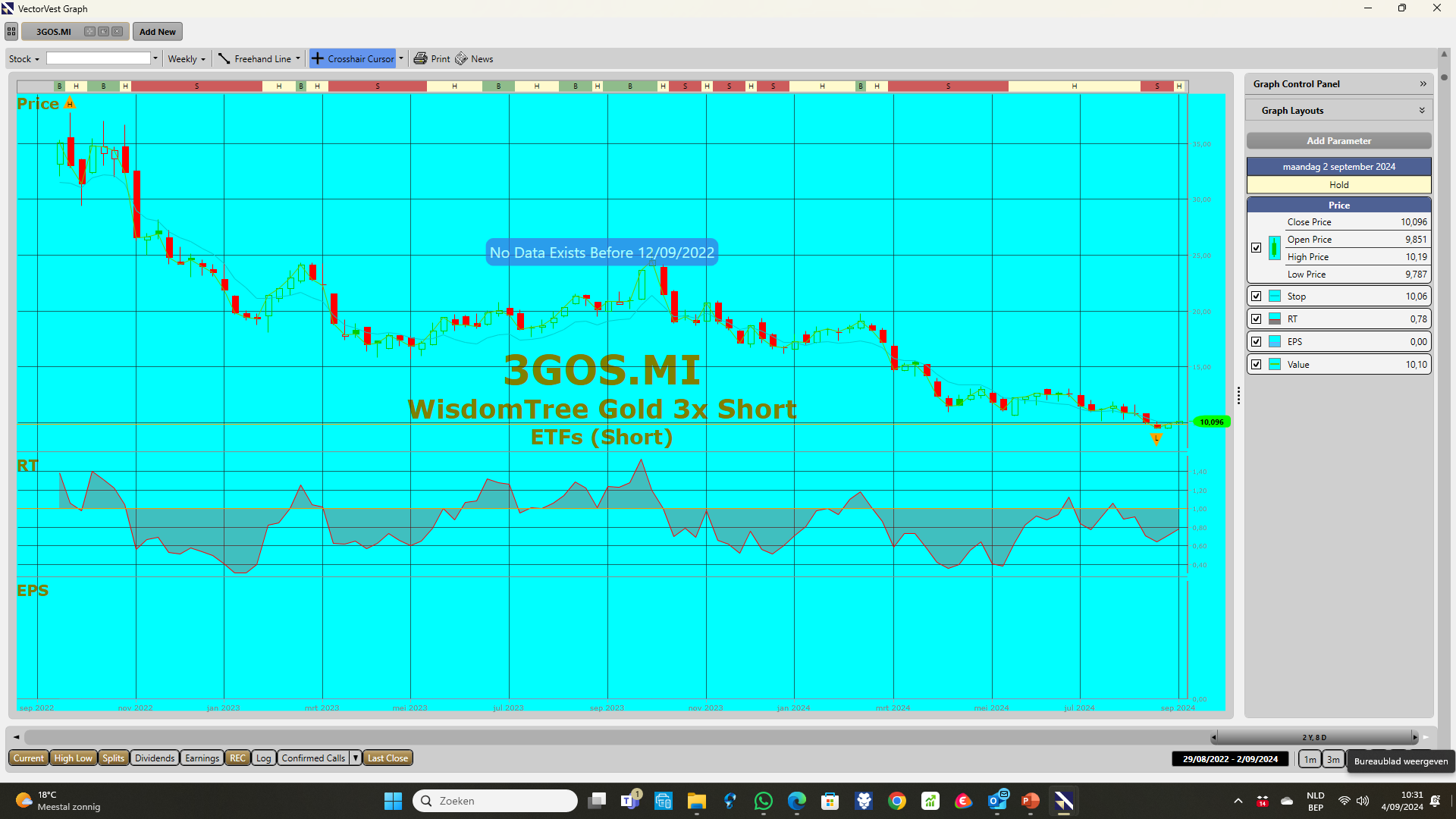 9/5/2024
28
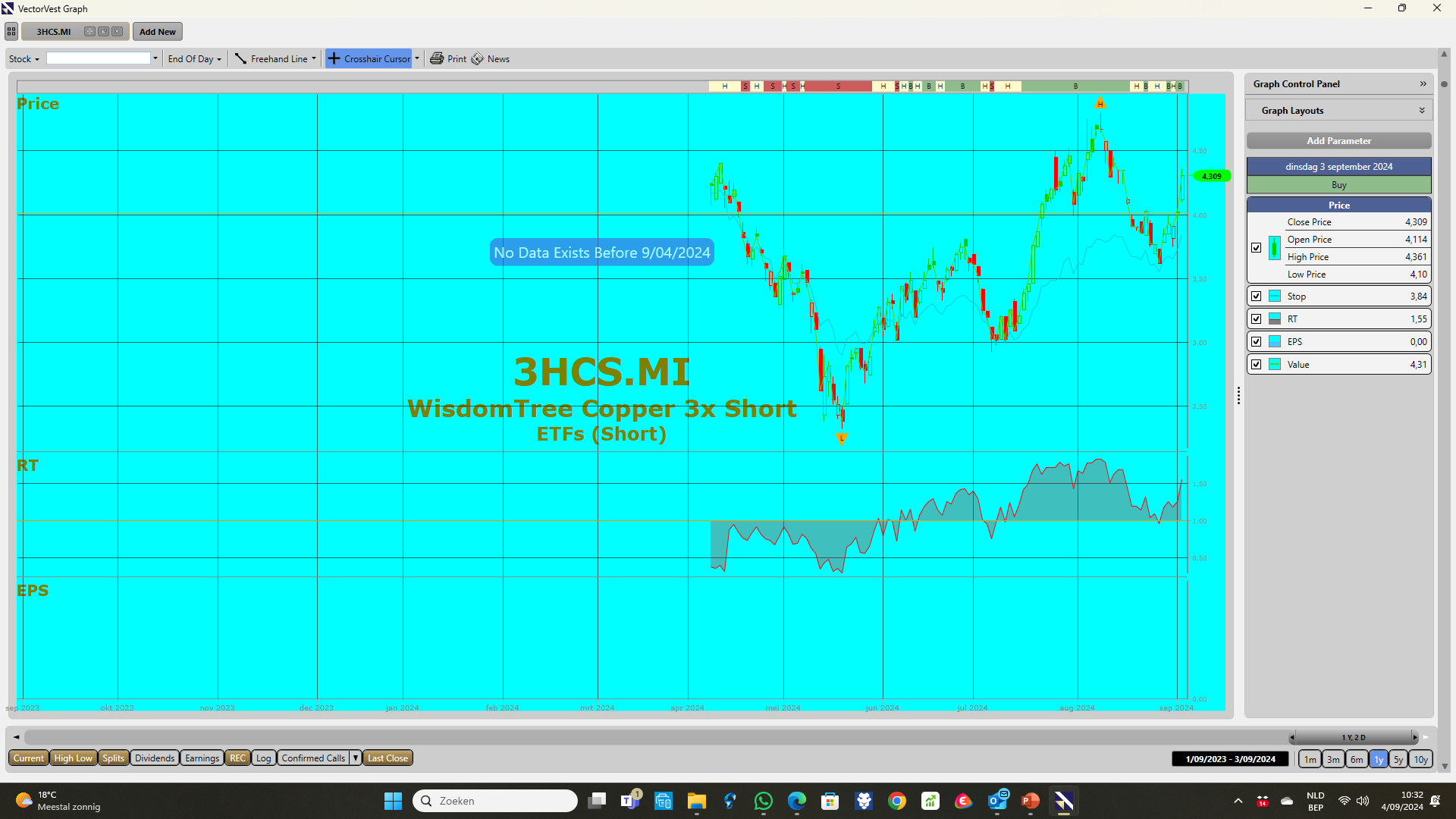 9/5/2024
29
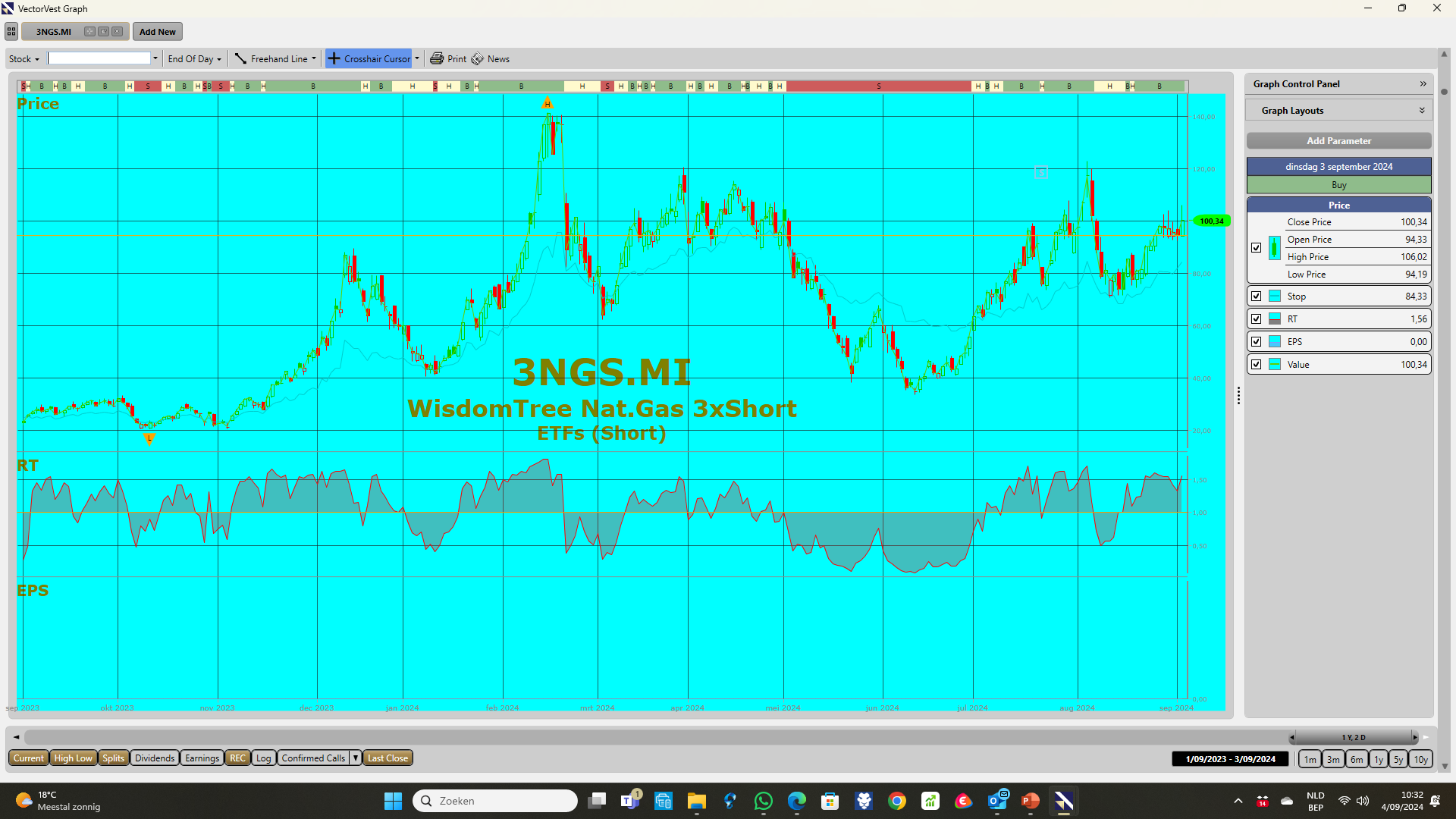 9/5/2024
30
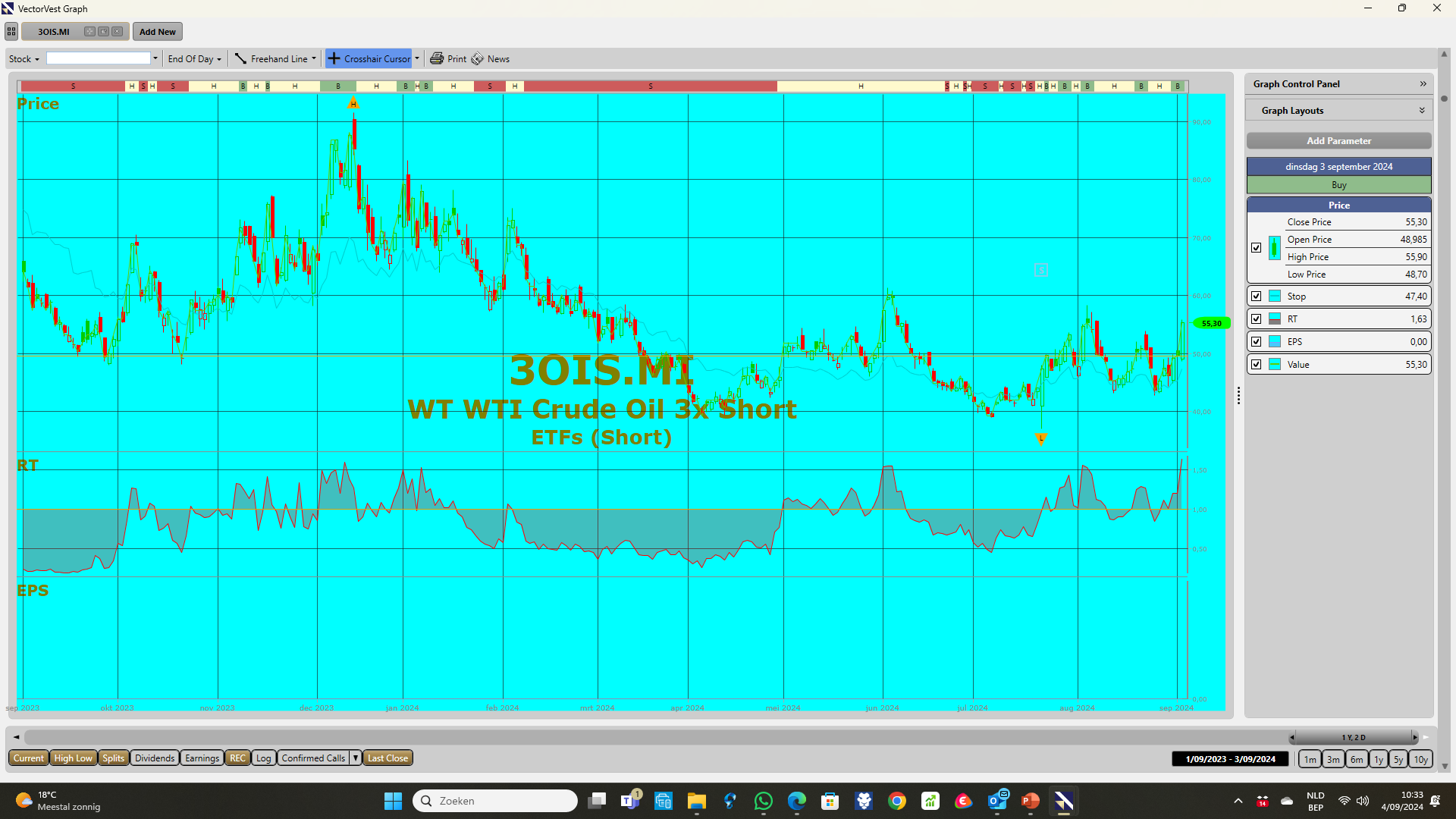 9/5/2024
31
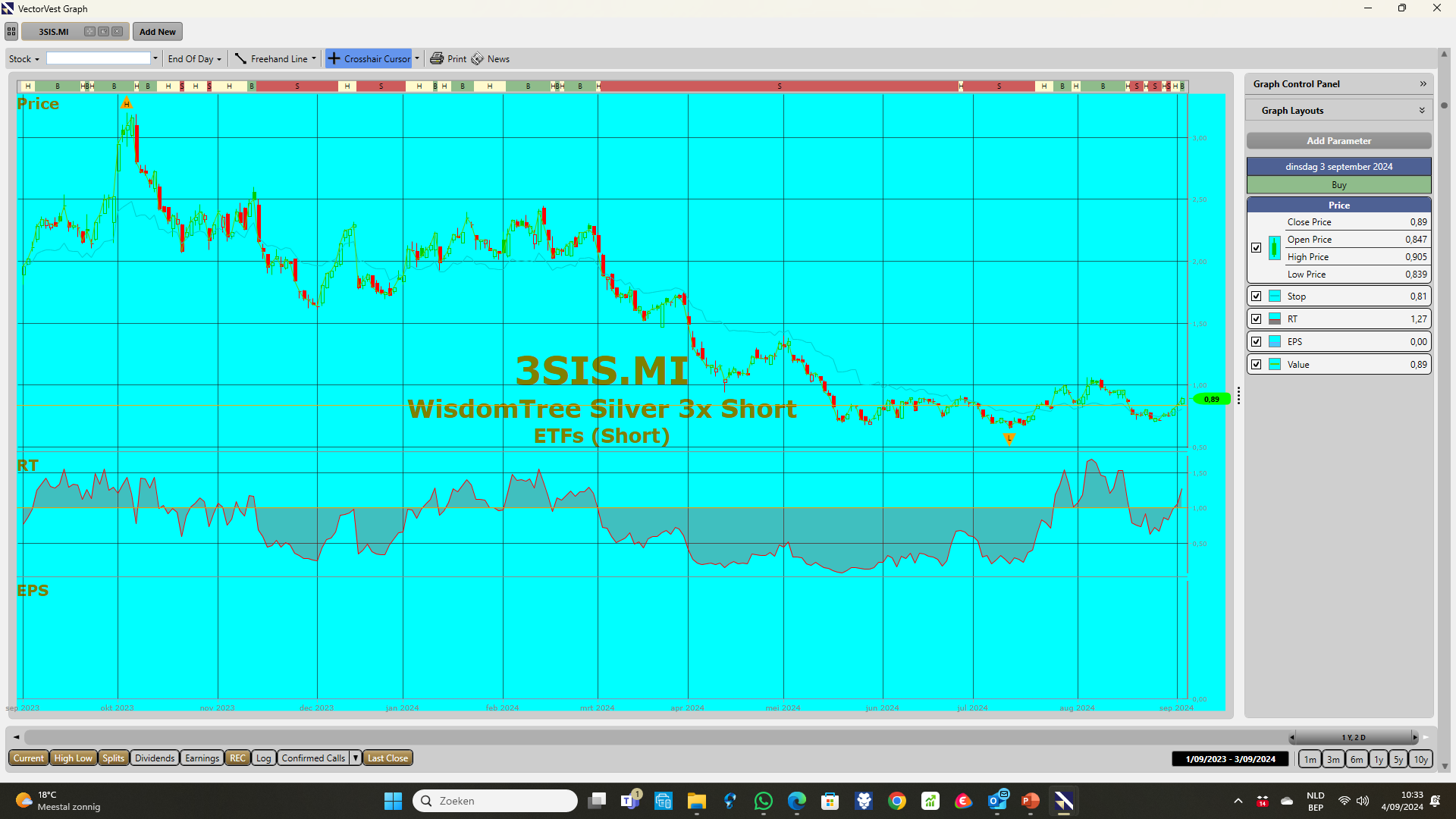 9/5/2024
32
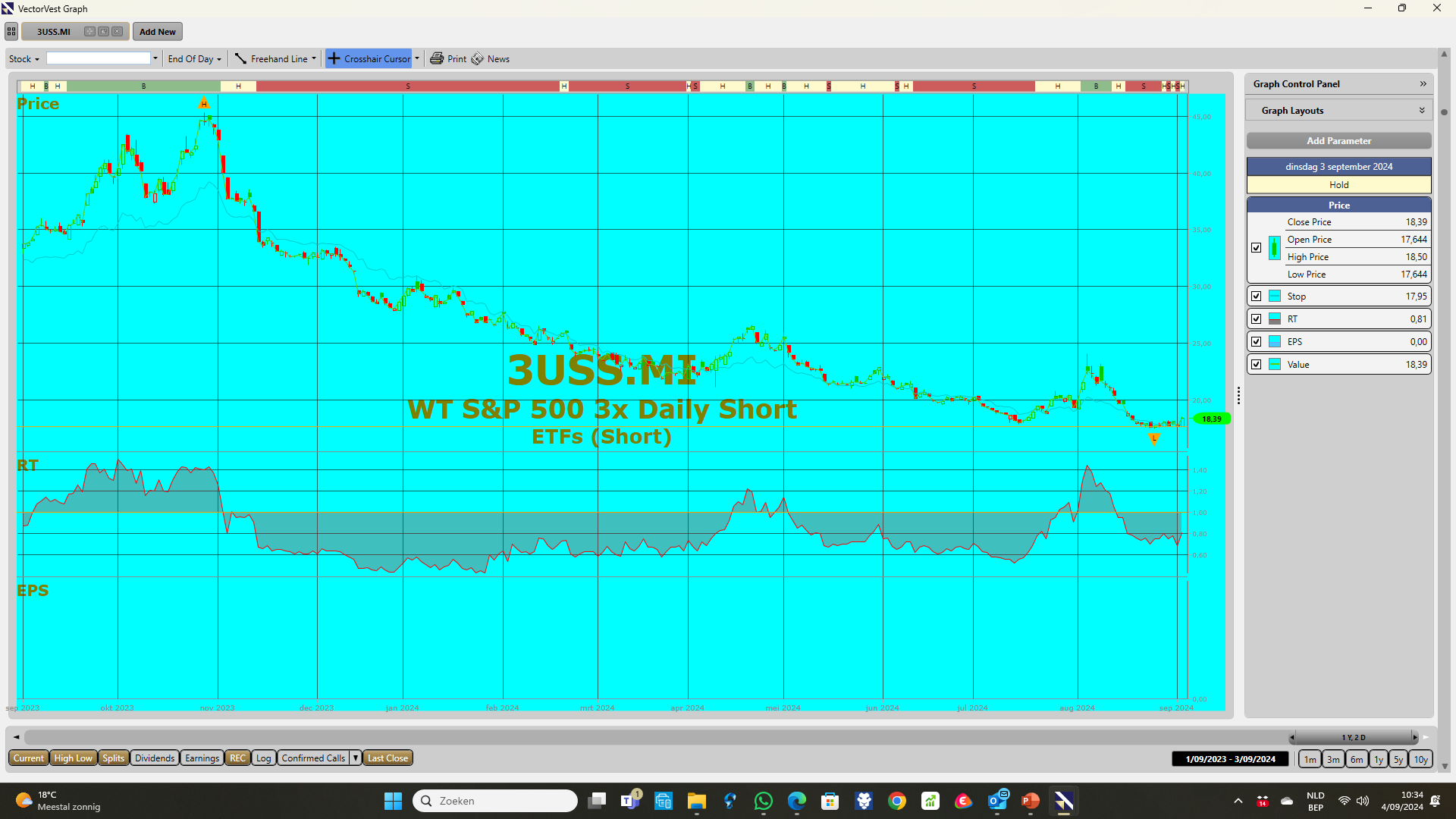 9/5/2024
33
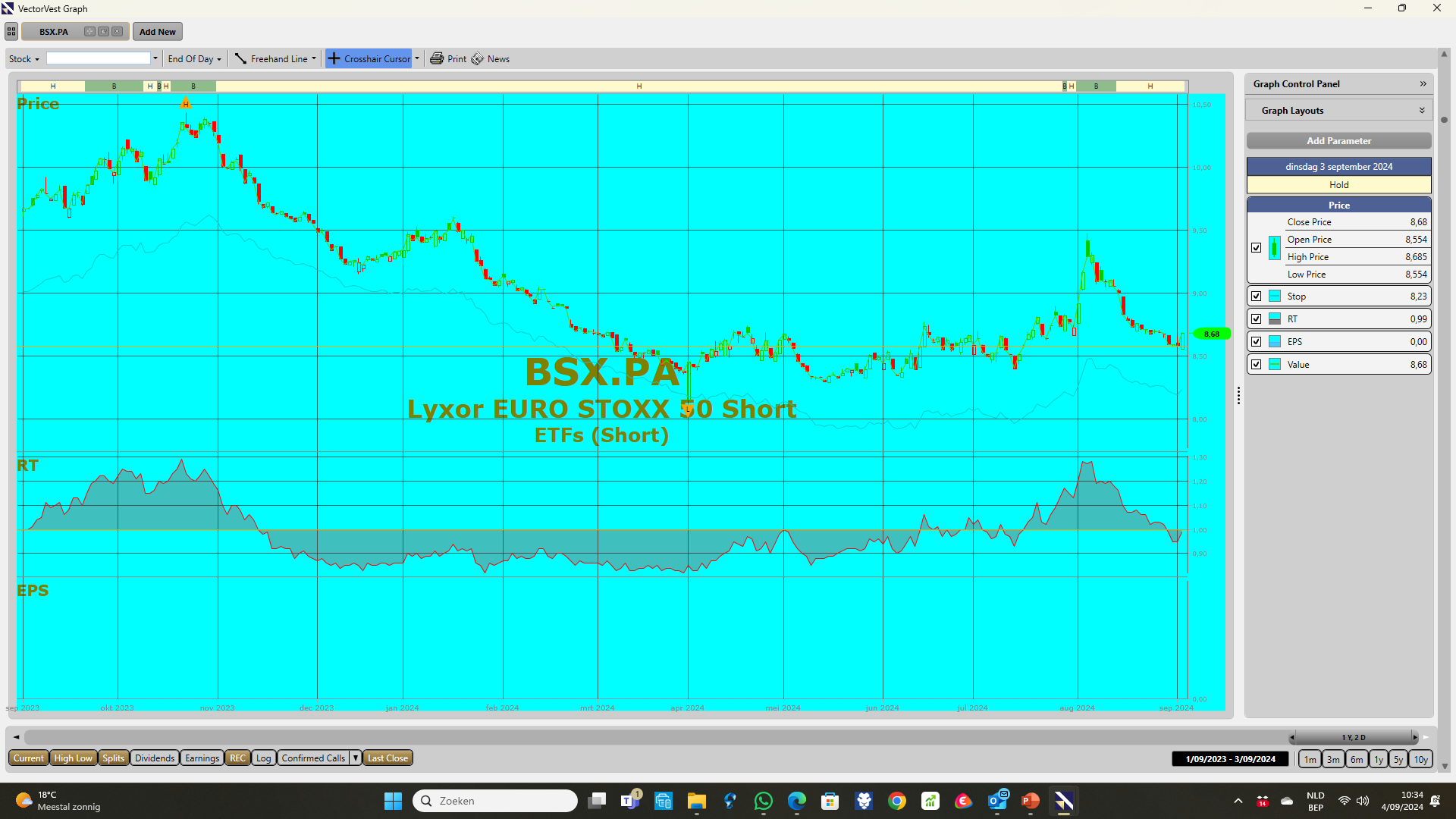 9/5/2024
34
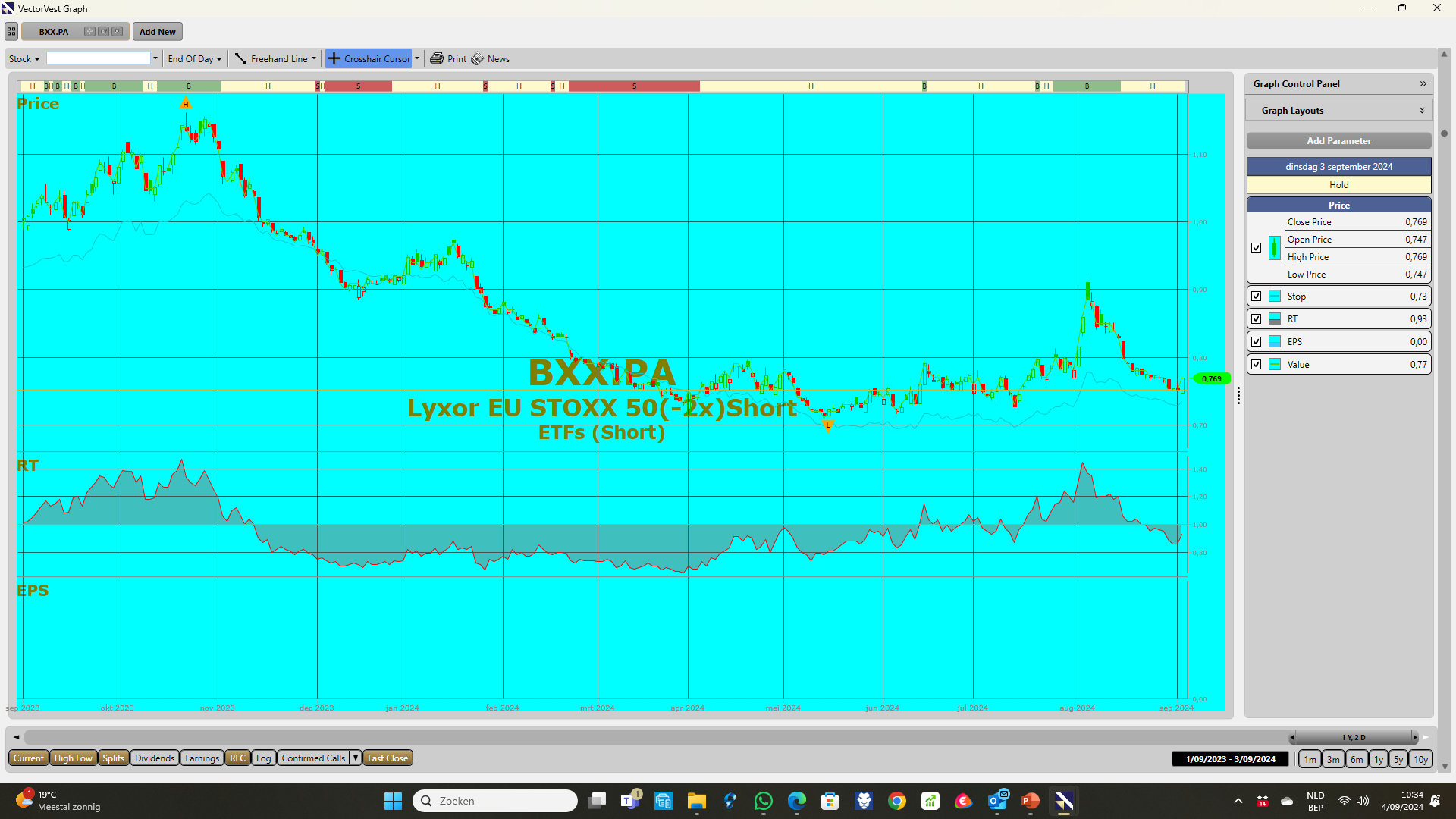 9/5/2024
35
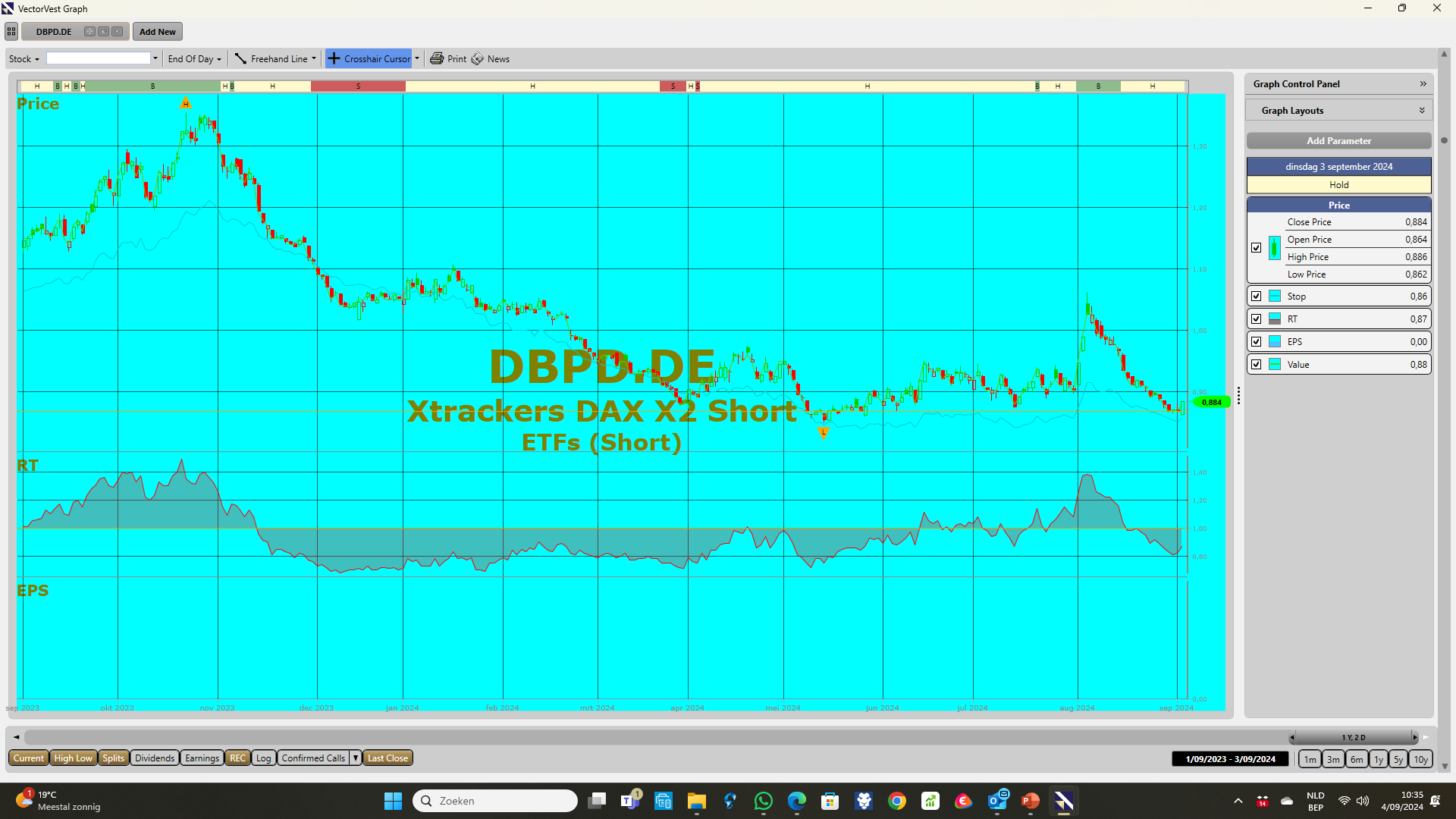 9/5/2024
36
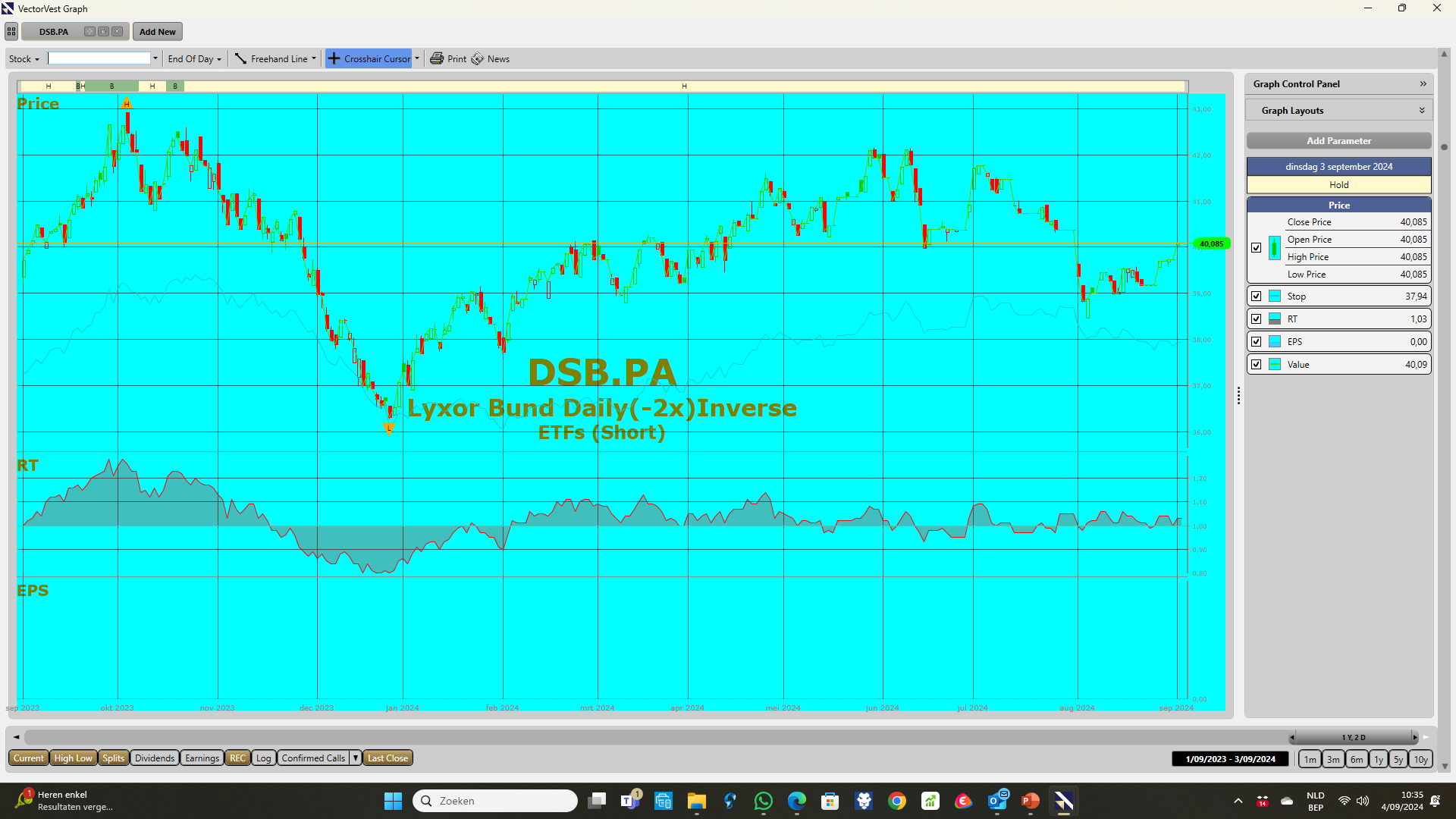 9/5/2024
37
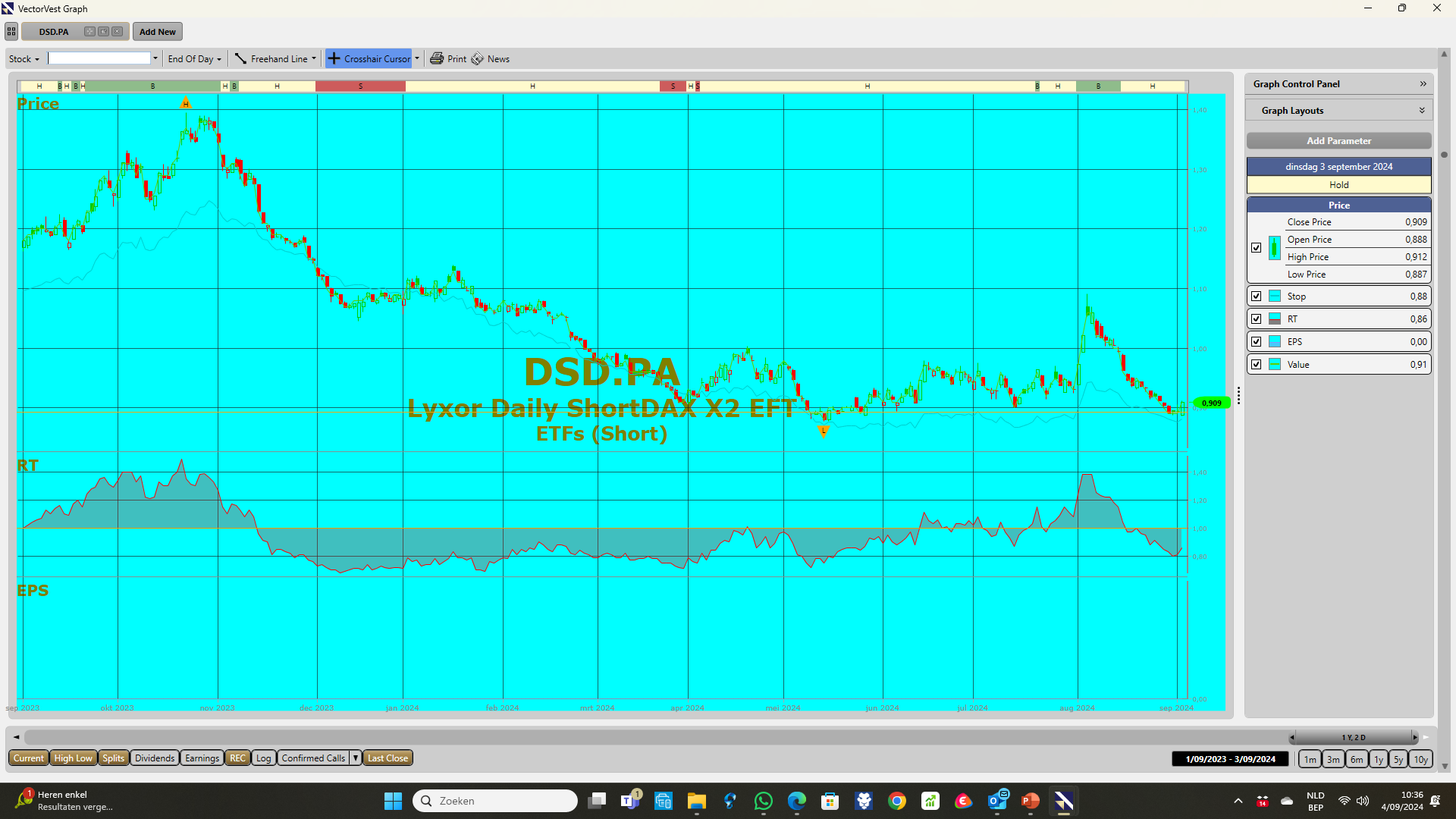 9/5/2024
38
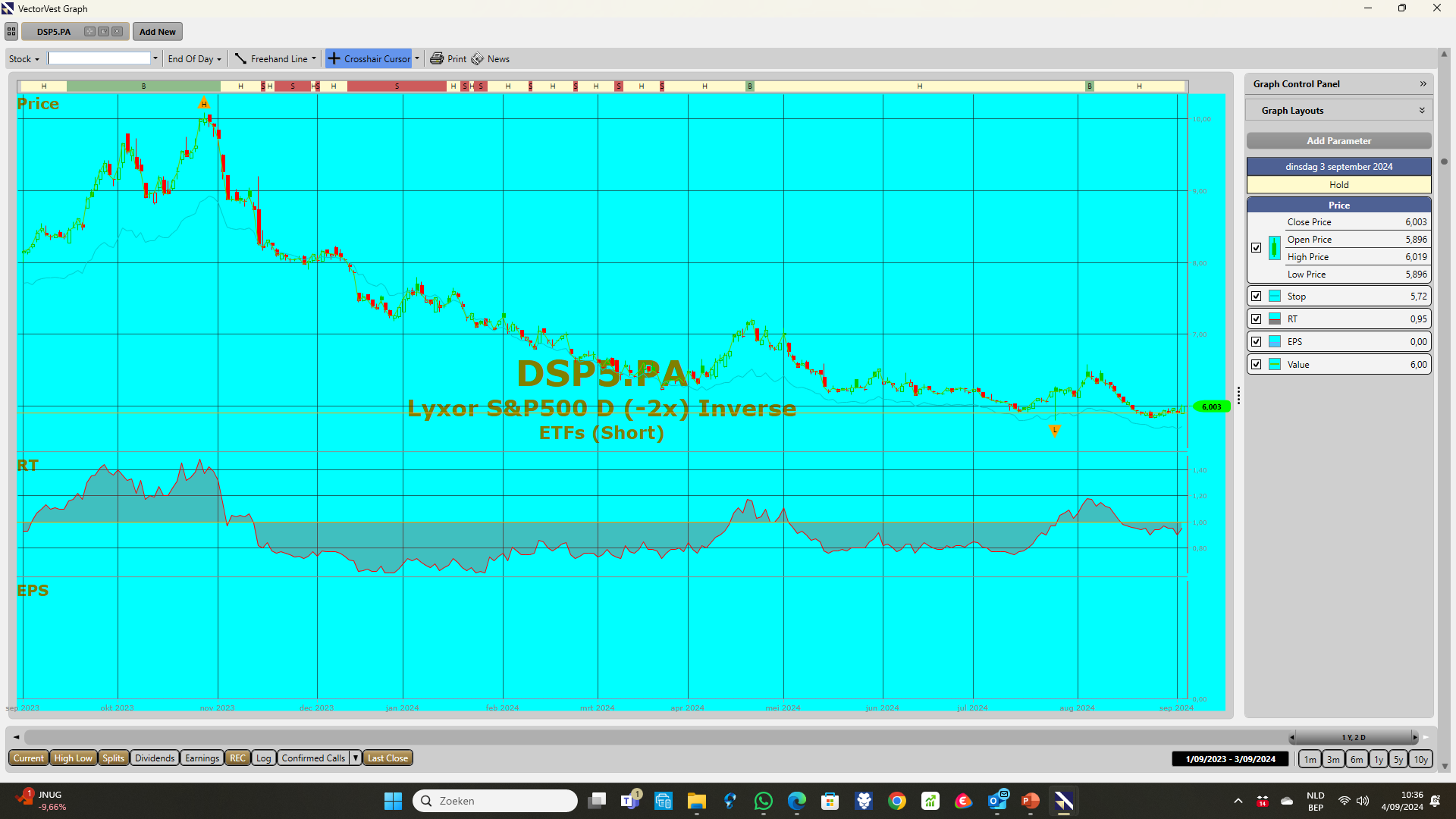 9/5/2024
39
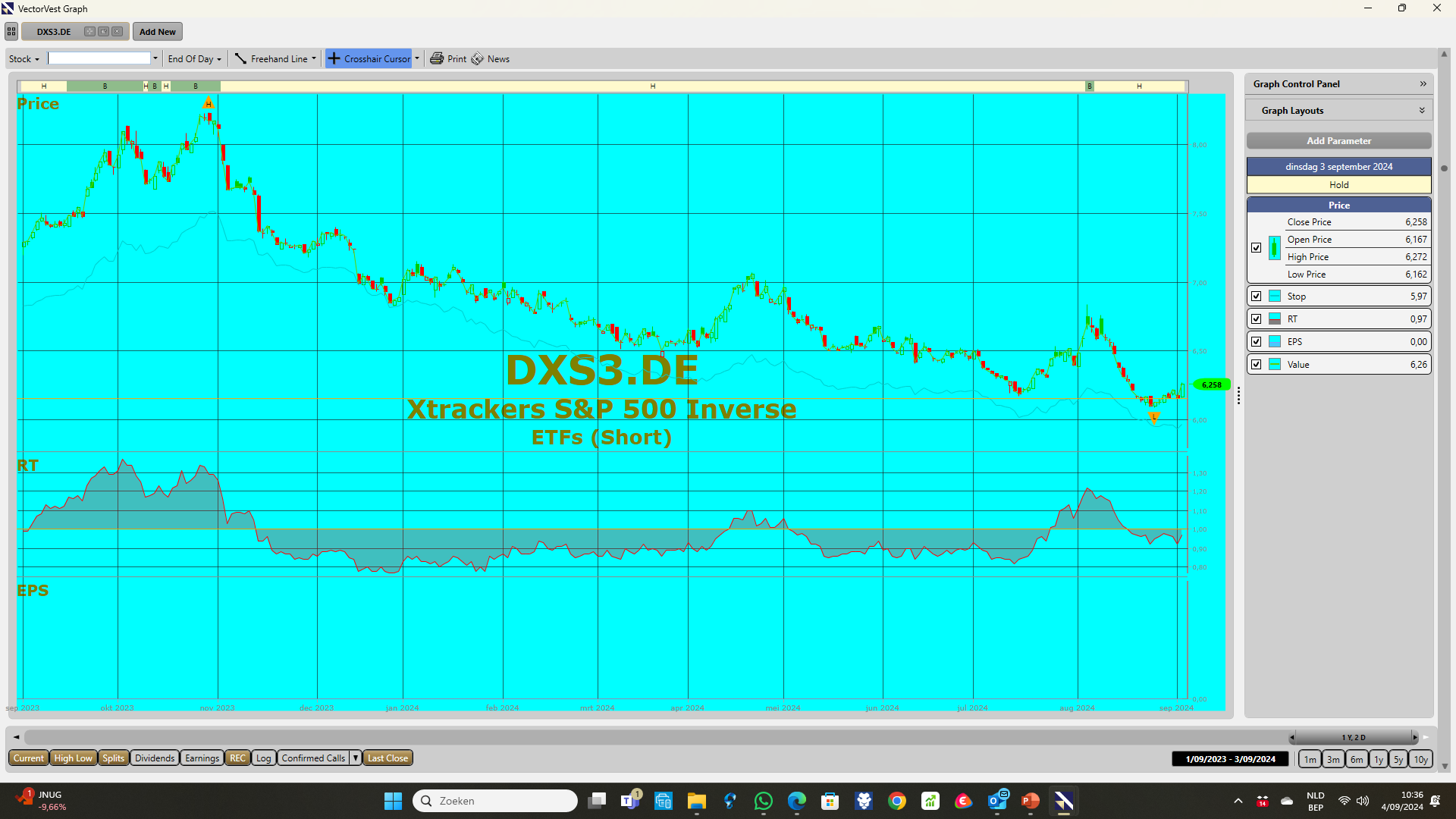 9/5/2024
40
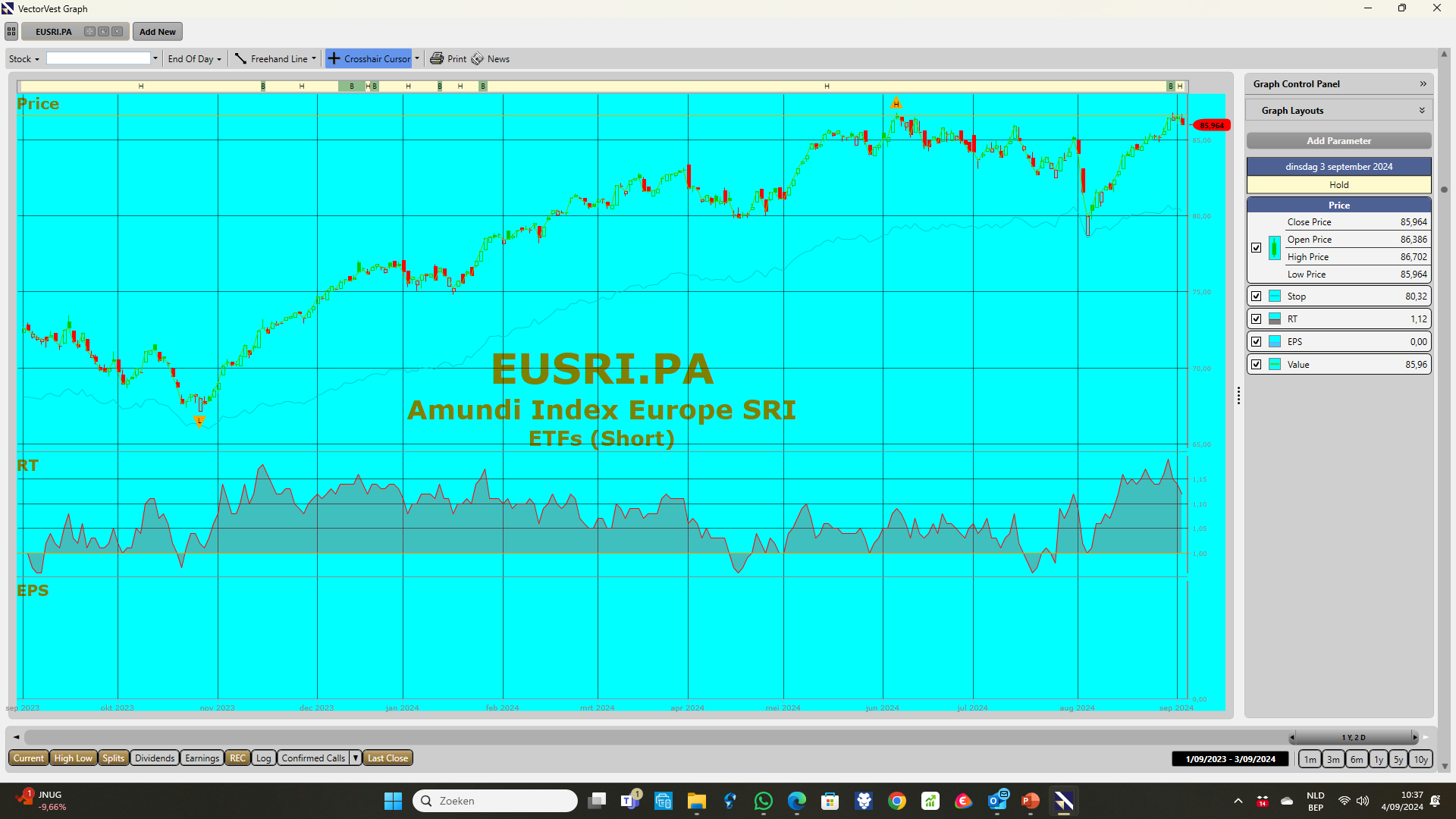 9/5/2024
41
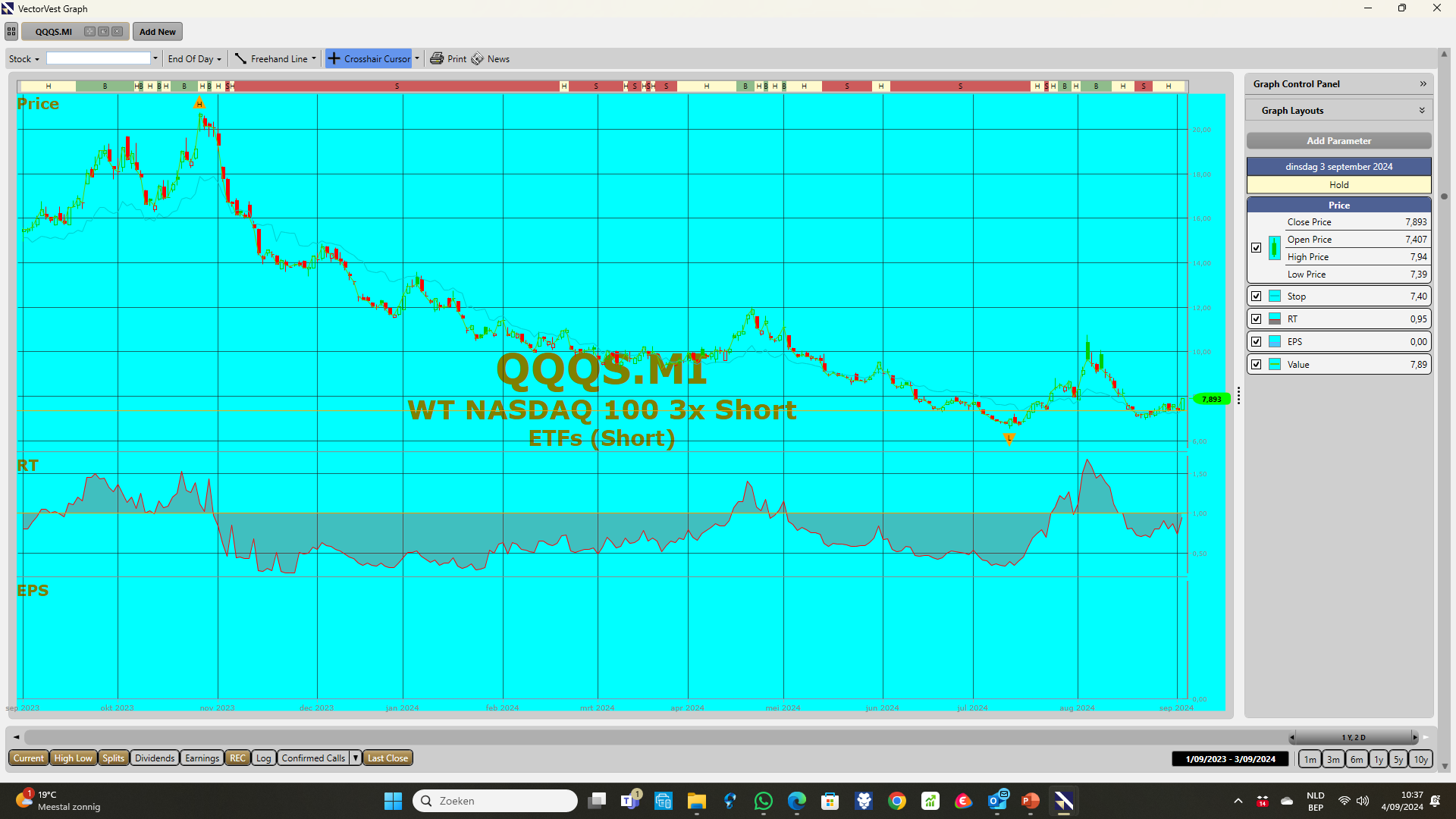 9/5/2024
42
1 kg goud in 2000  10000€
Nu 72000€
9/5/2024
43
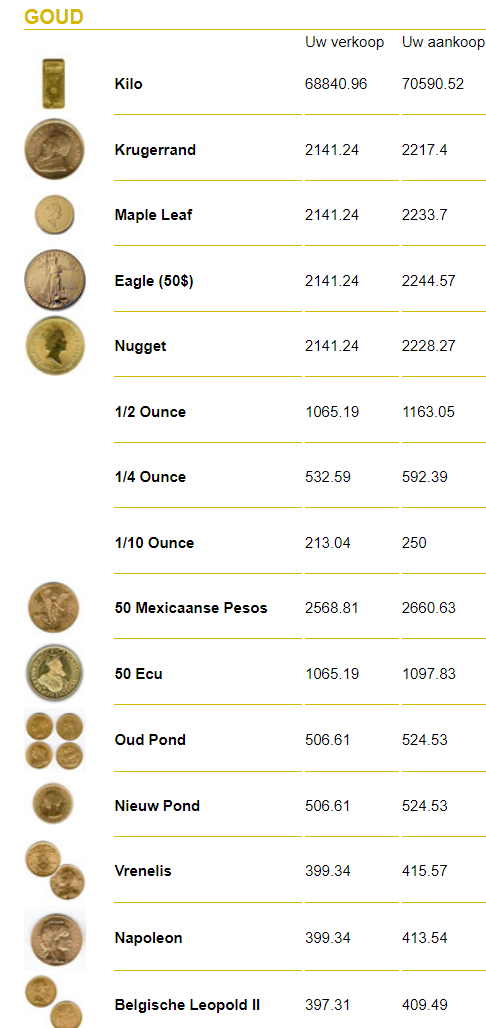 Aan en verkoop goud
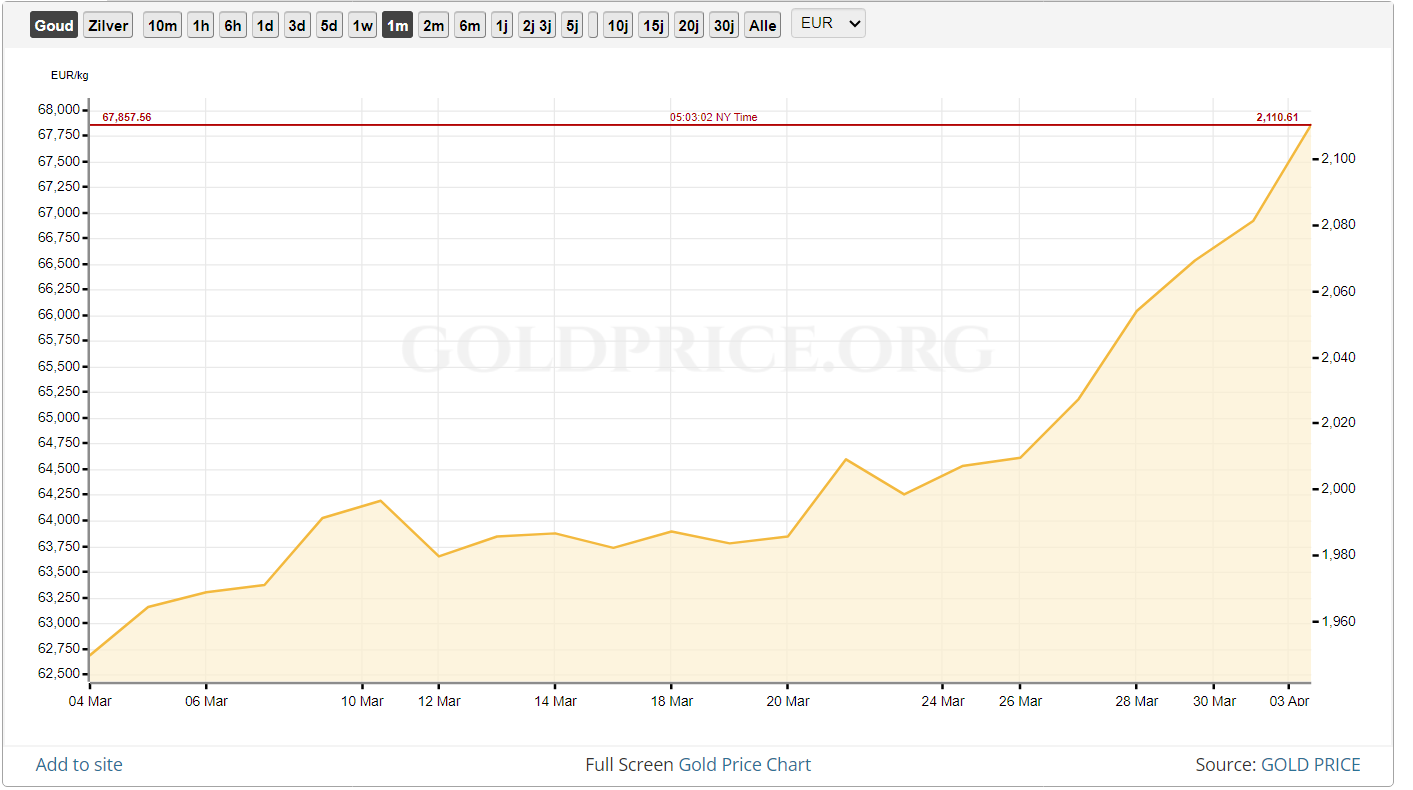 9/5/2024
44
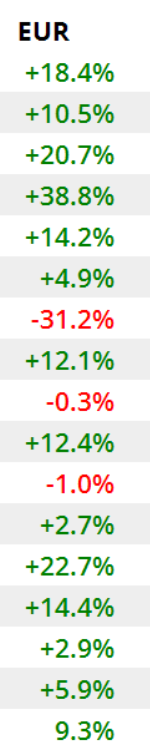 HOE KAN MEN ZICH BESCHERMEN TEGEN DEFLATIE OF KOOPKRACHTCRASH ??
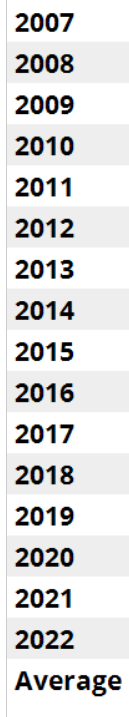 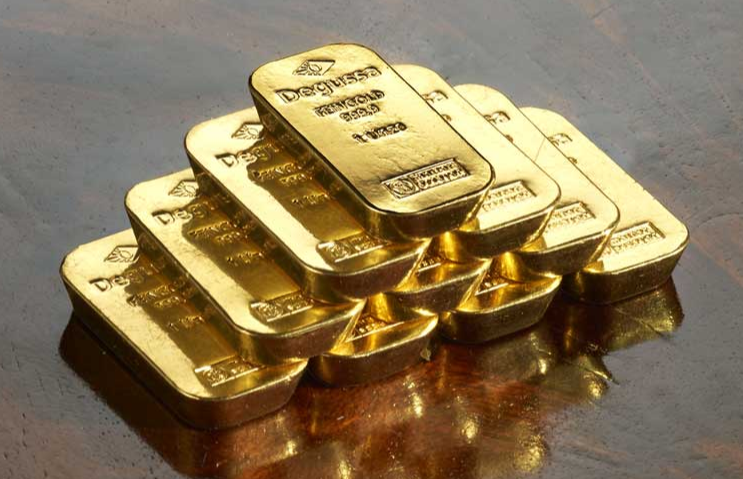 9/5/2024
45
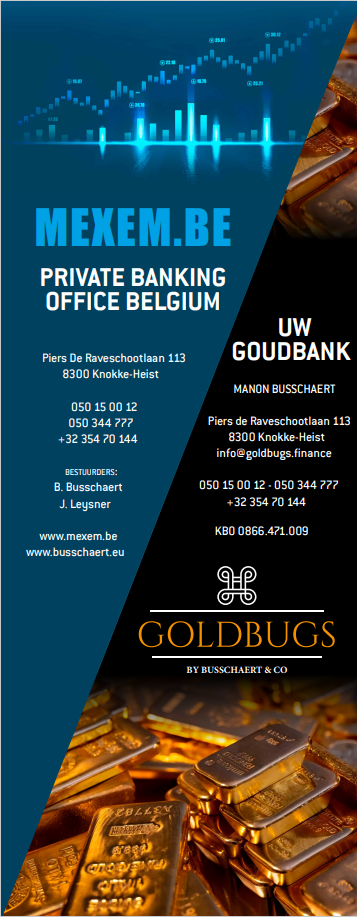 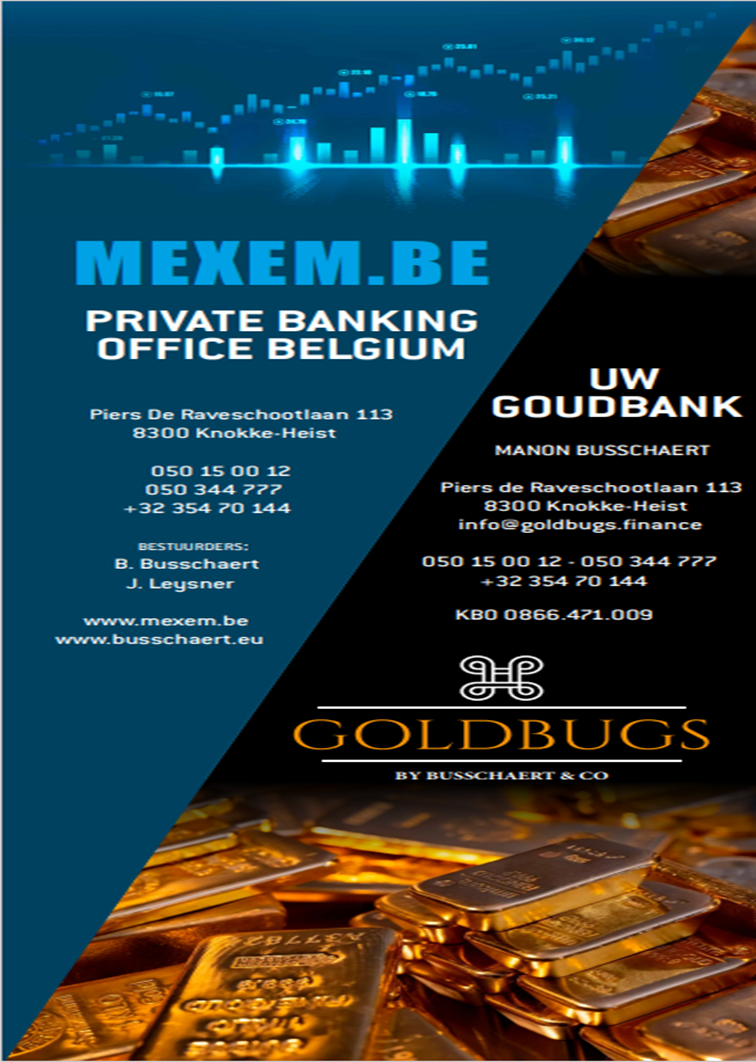 9/5/2024
46